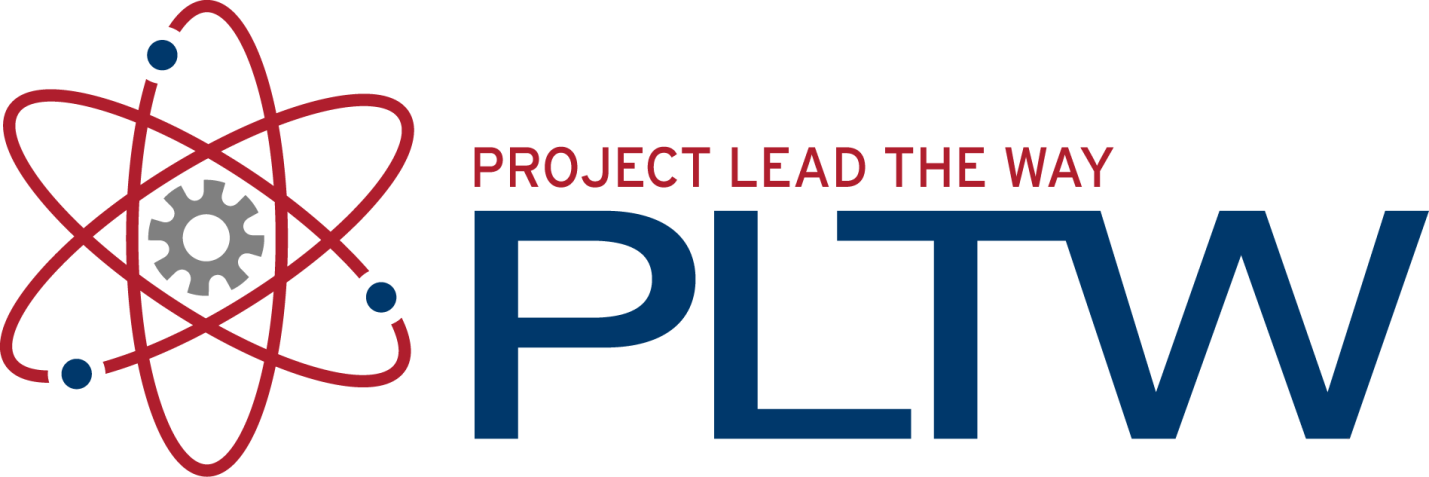 Activity 4.2.8a Satellite Flight
Satellite Robot Construction Guide
Aerospace Engineering
© 2011 Project Lead The Way, Inc.
Equipment
AE VEX Kit
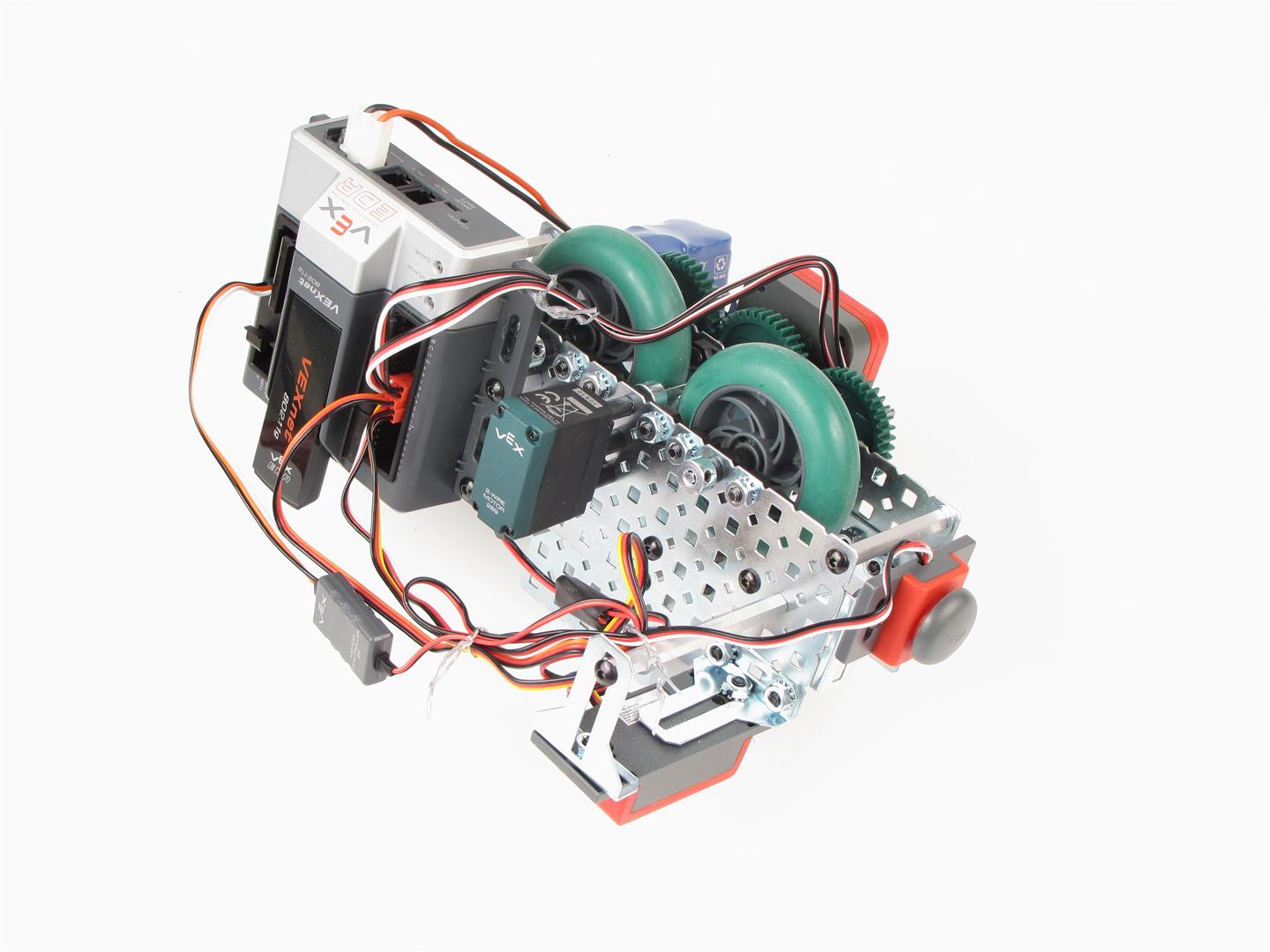 1 in. Standoffs x 3
Bearing Plate x3
Front Side Plate #1
Back Side Plate #1
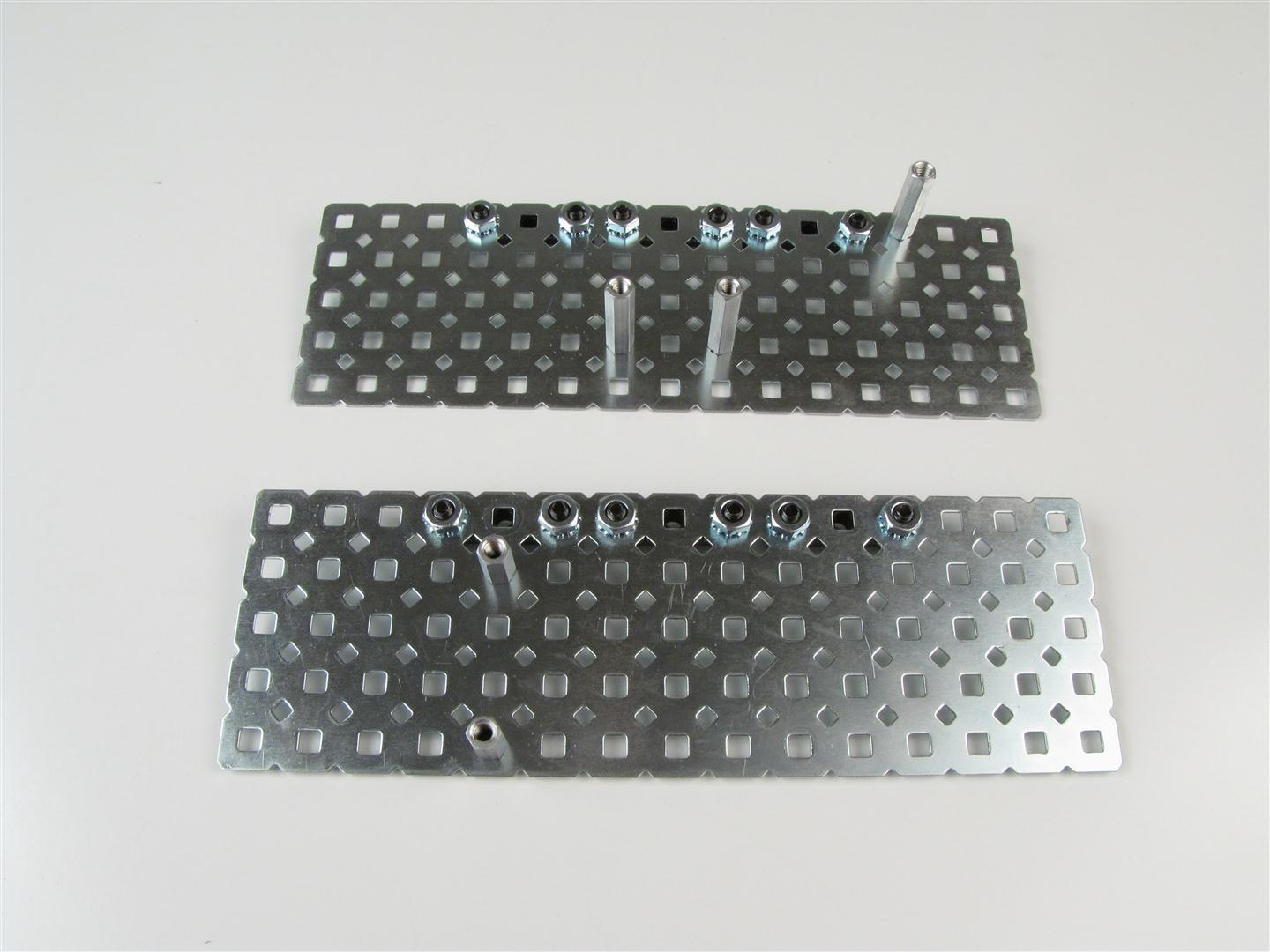 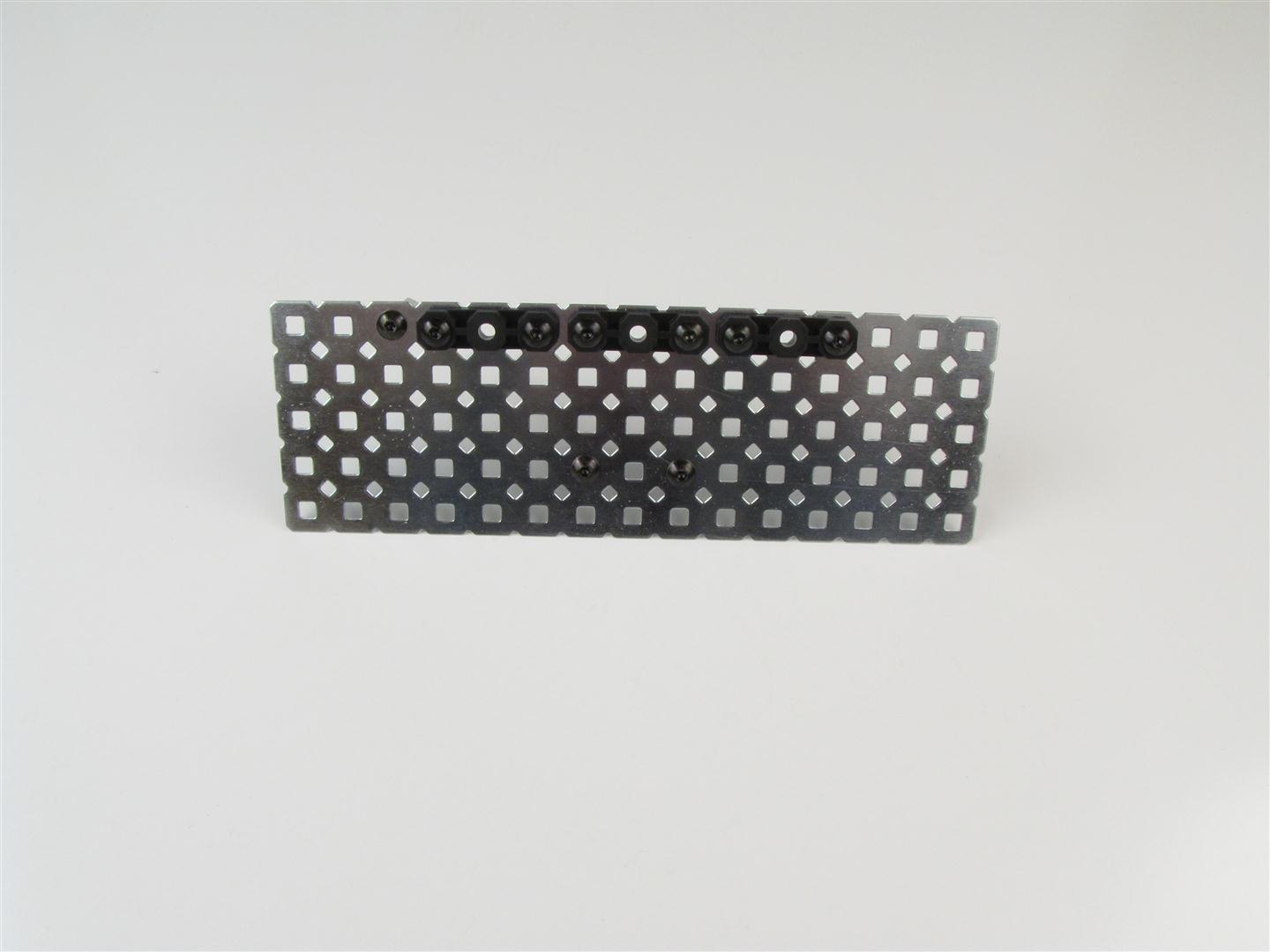 Front Side Plate #2
Back Side Plate #2
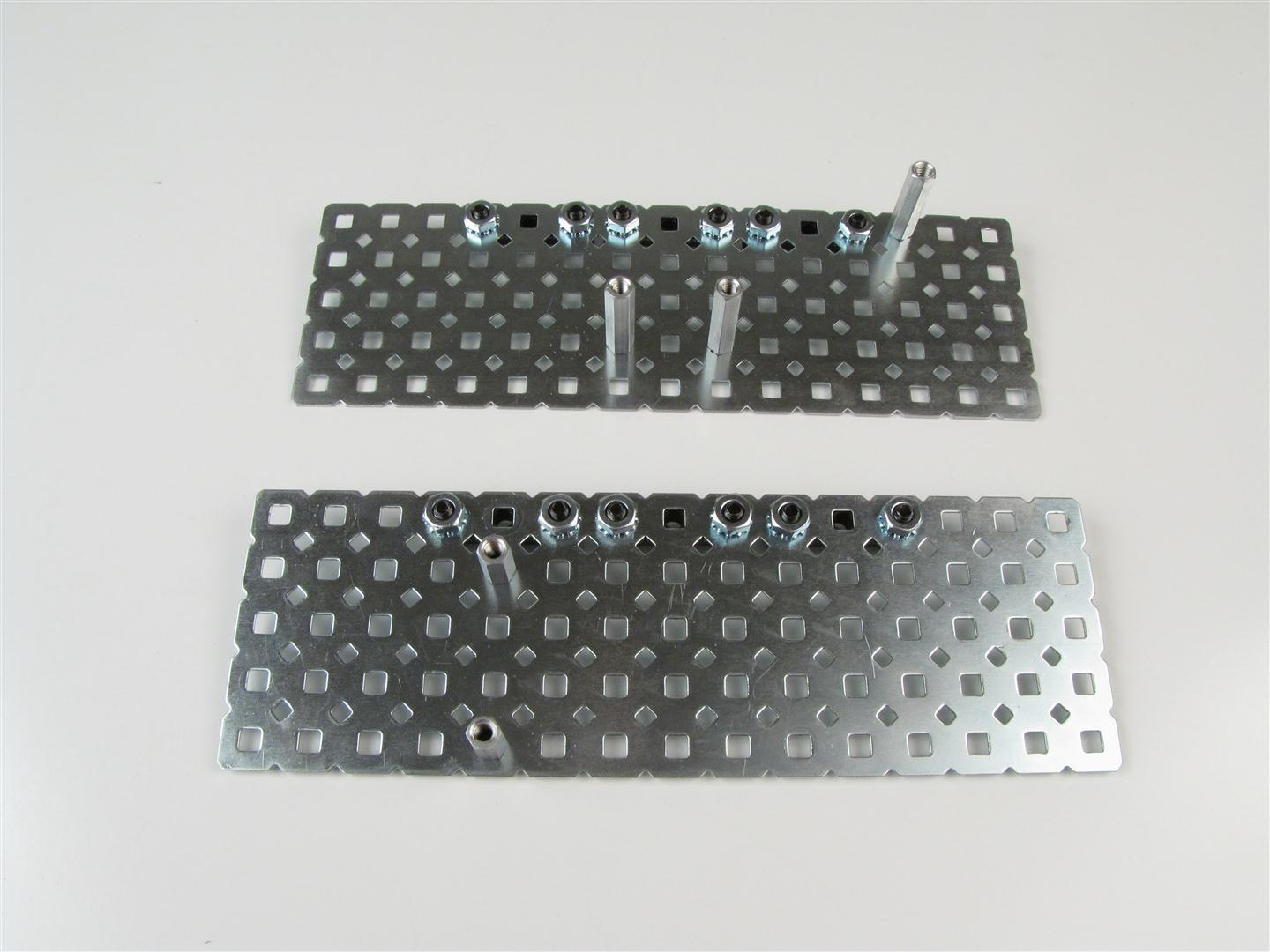 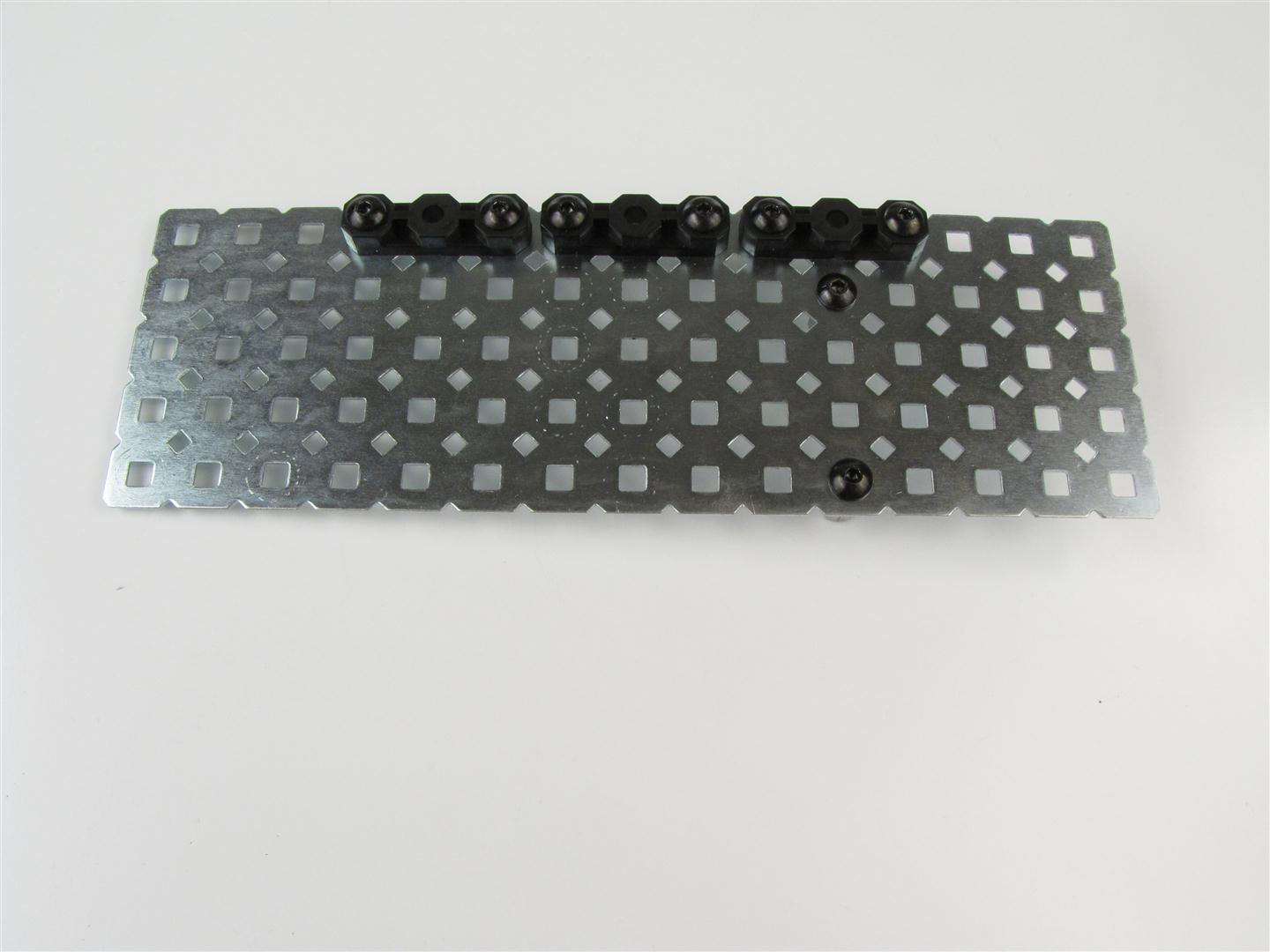 1/2 in. Standoffs x 2
Step 1: Construct Side Plates
2 in. Standoffs x 2
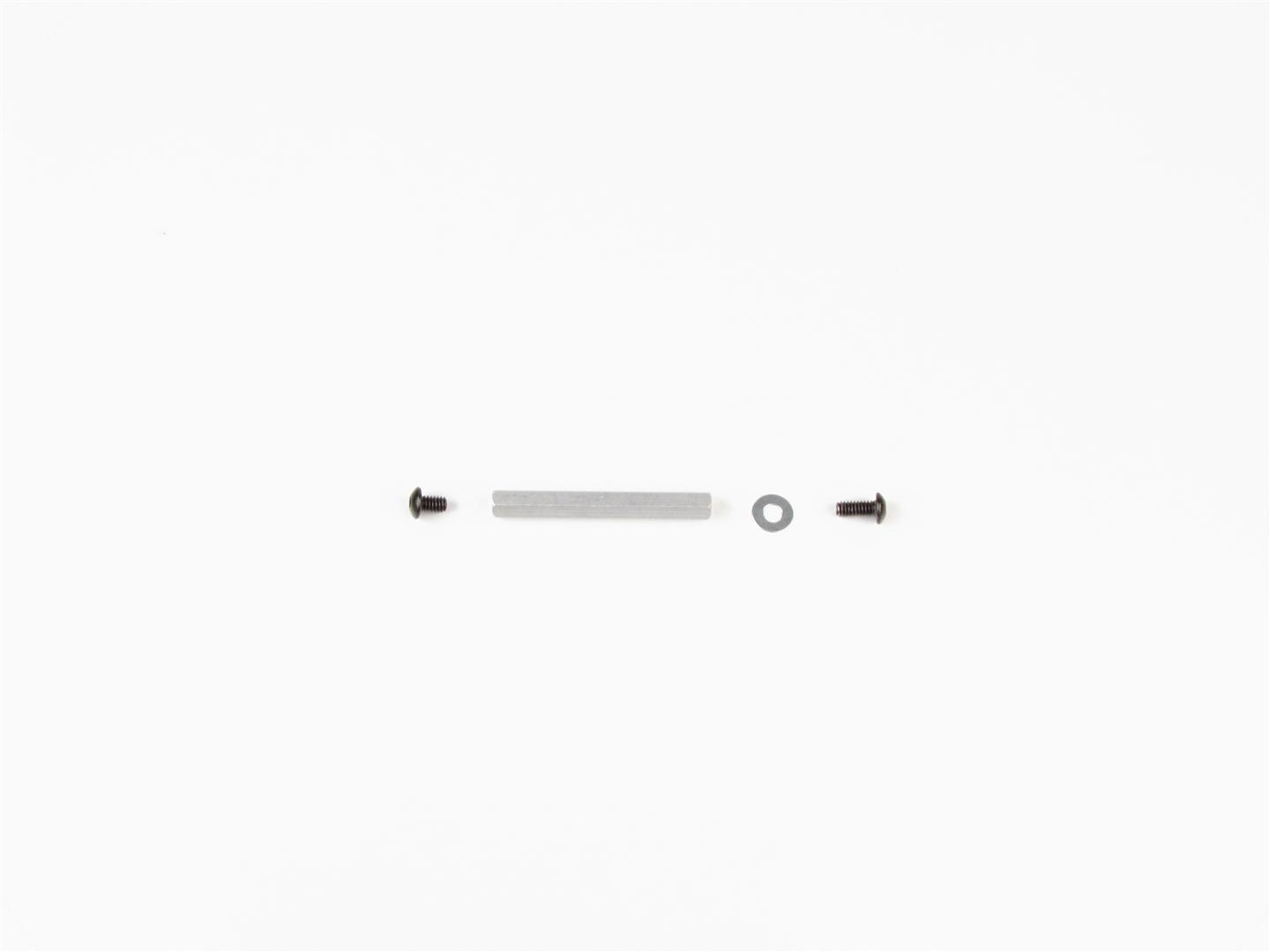 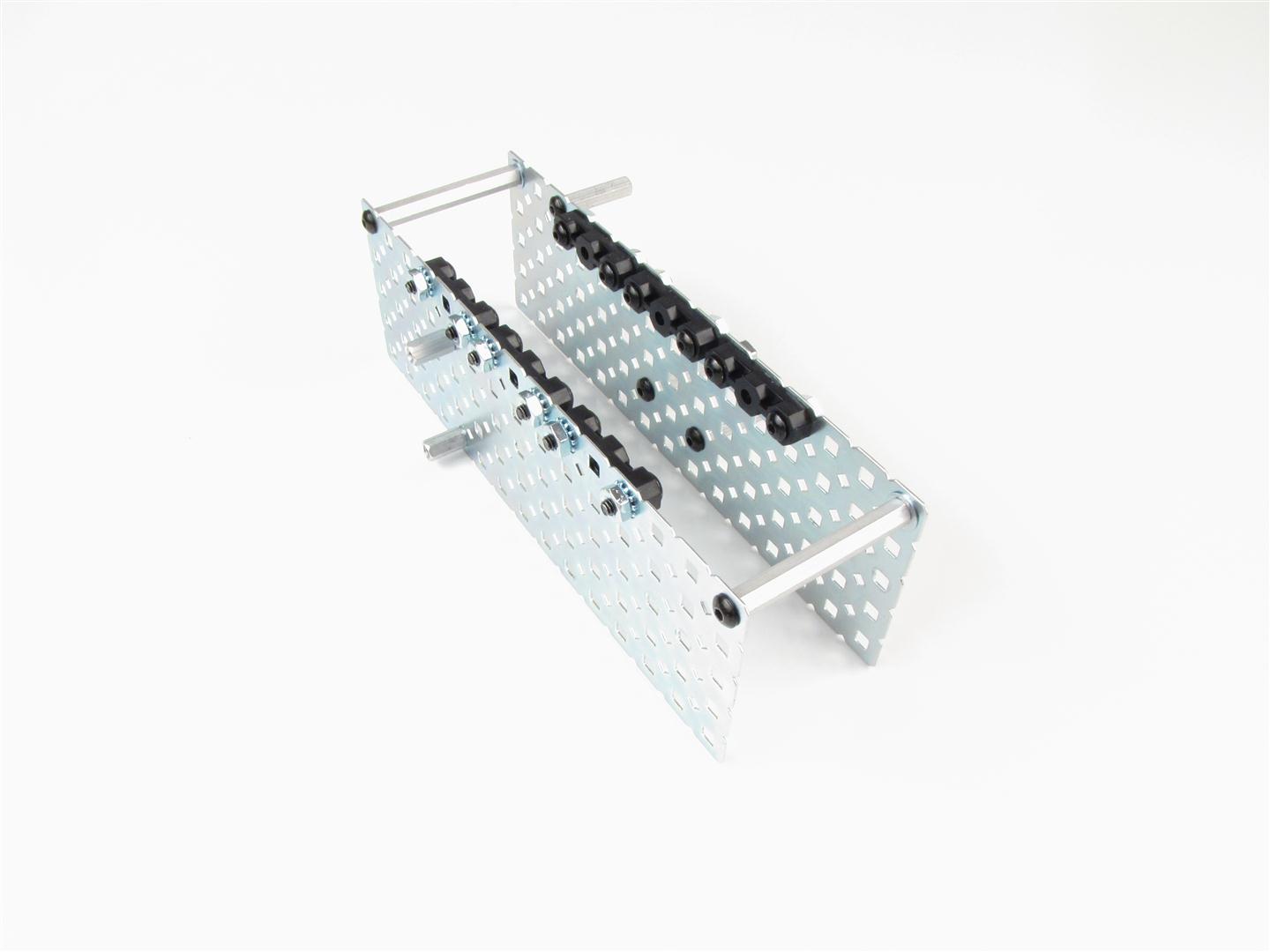 More washers may need to be added later if vehicle drags
Plate #1
Plate #2
Step 2: Attach Side Plates
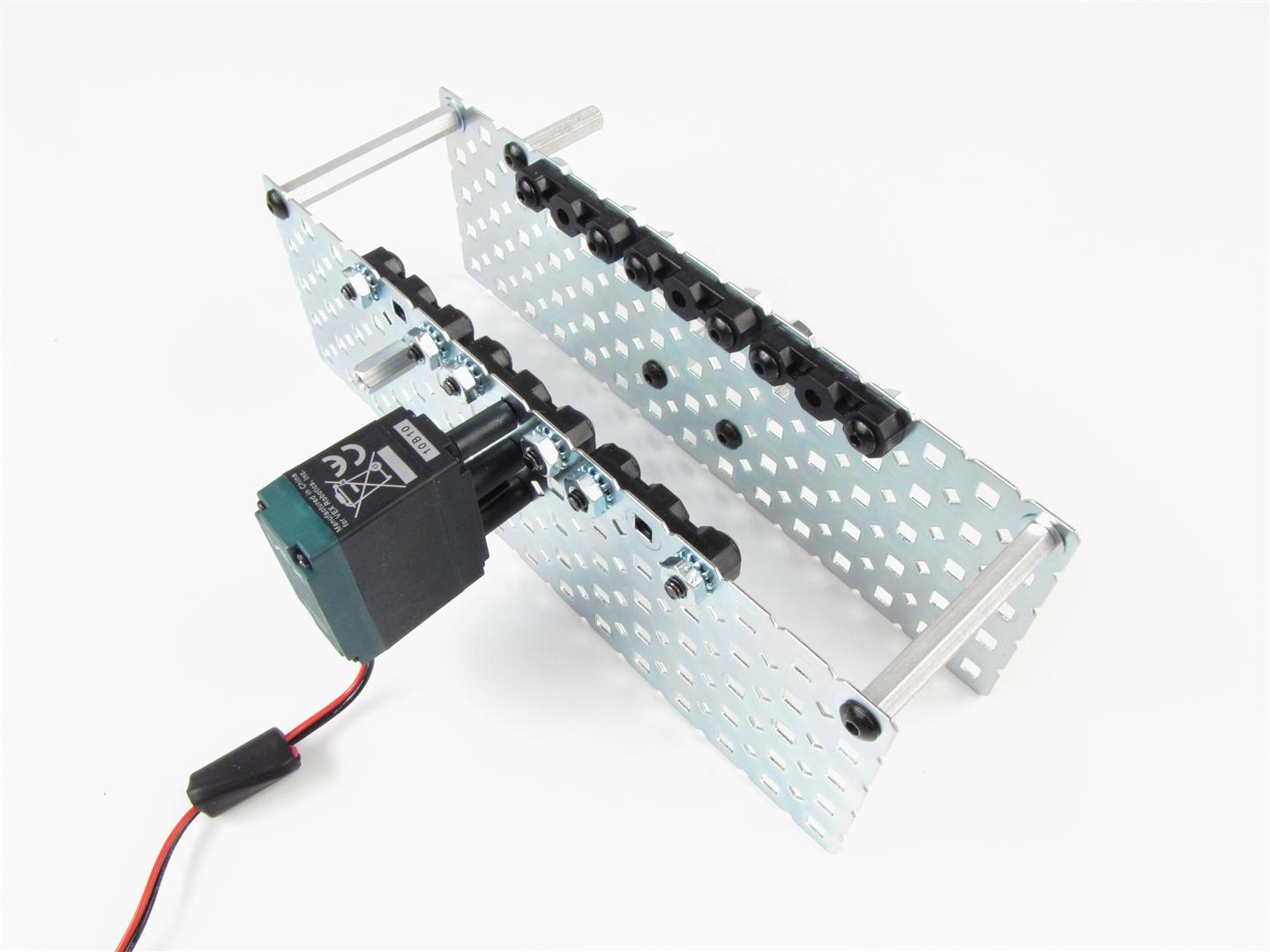 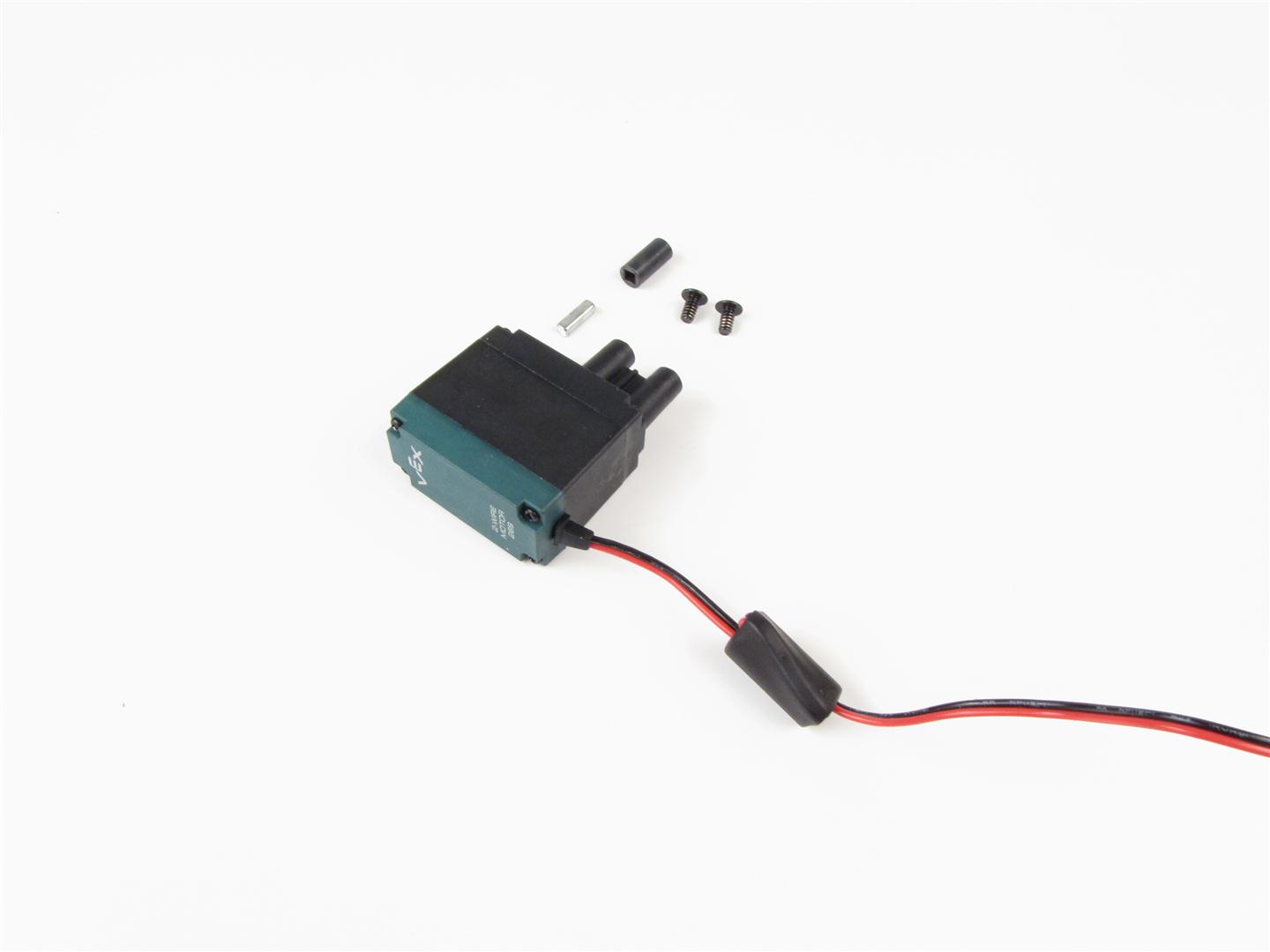 269 Motor
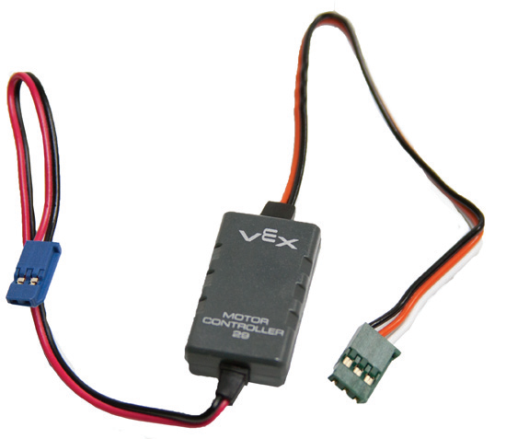 Step 3: Install Motor and Speed Controller
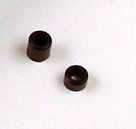 x4
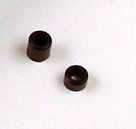 x2
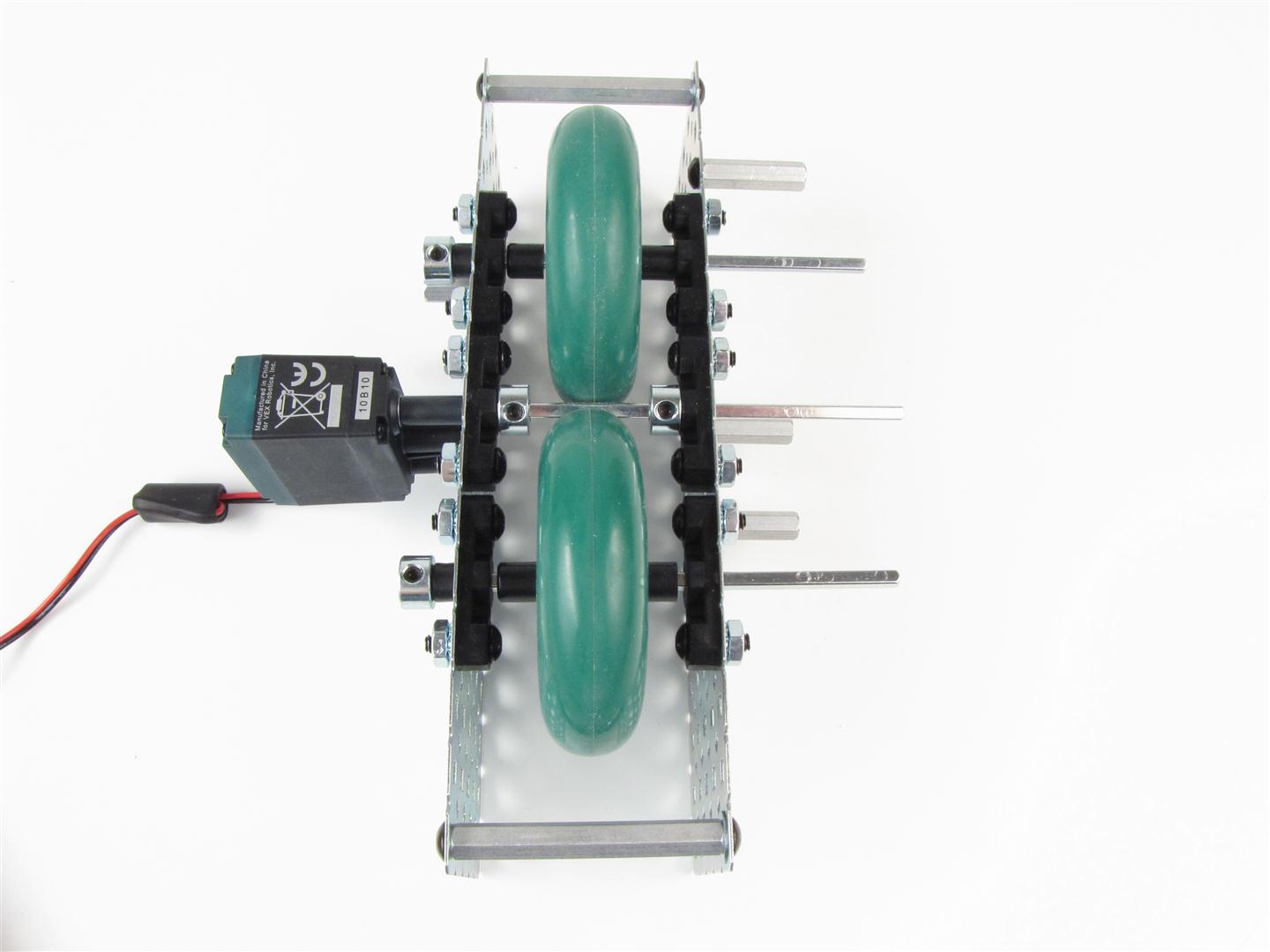 Small gap
Small gap
4 in. shafts x3
Step 4: Install Wheels and Motor Shaft
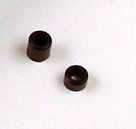 x3
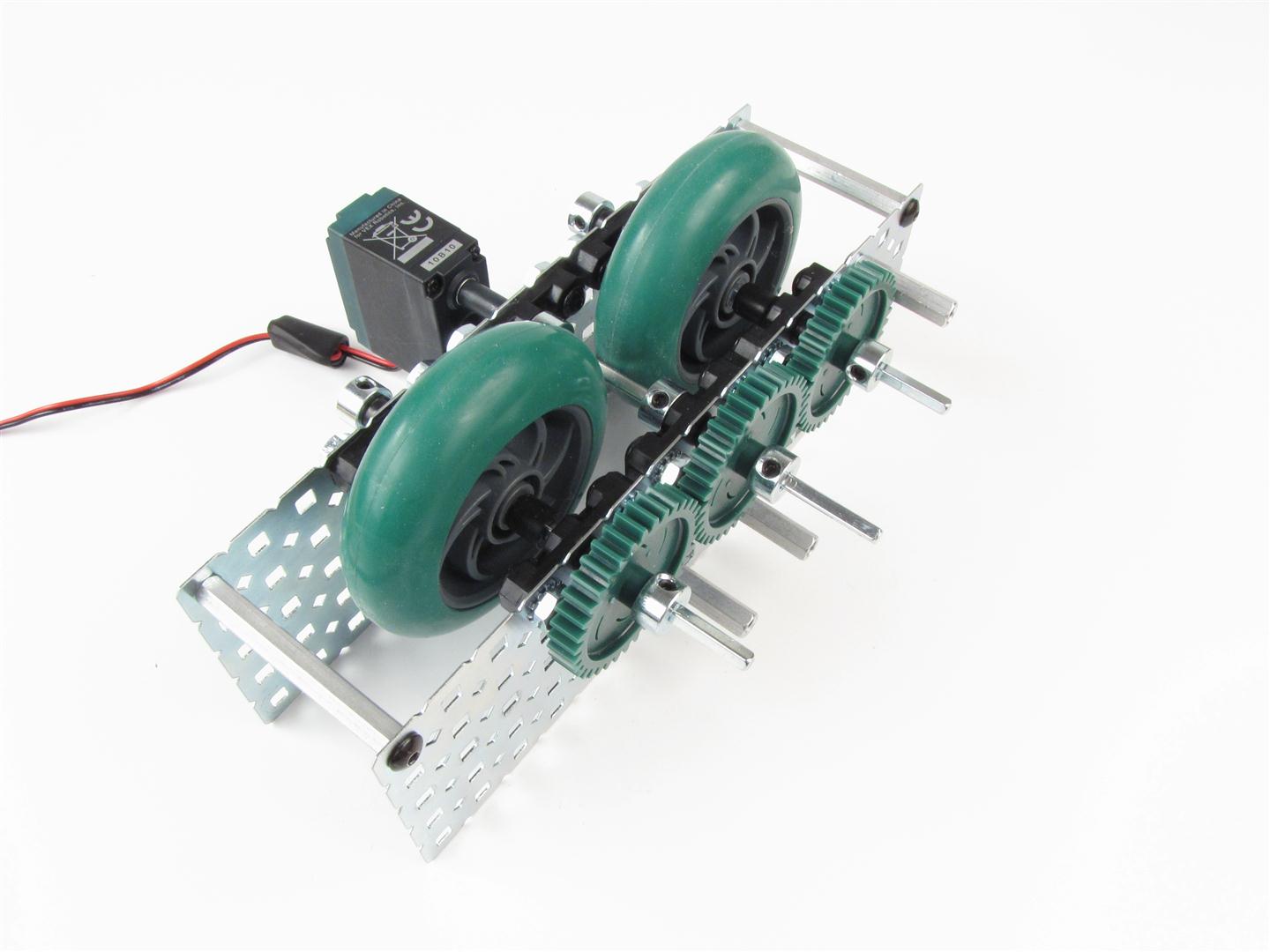 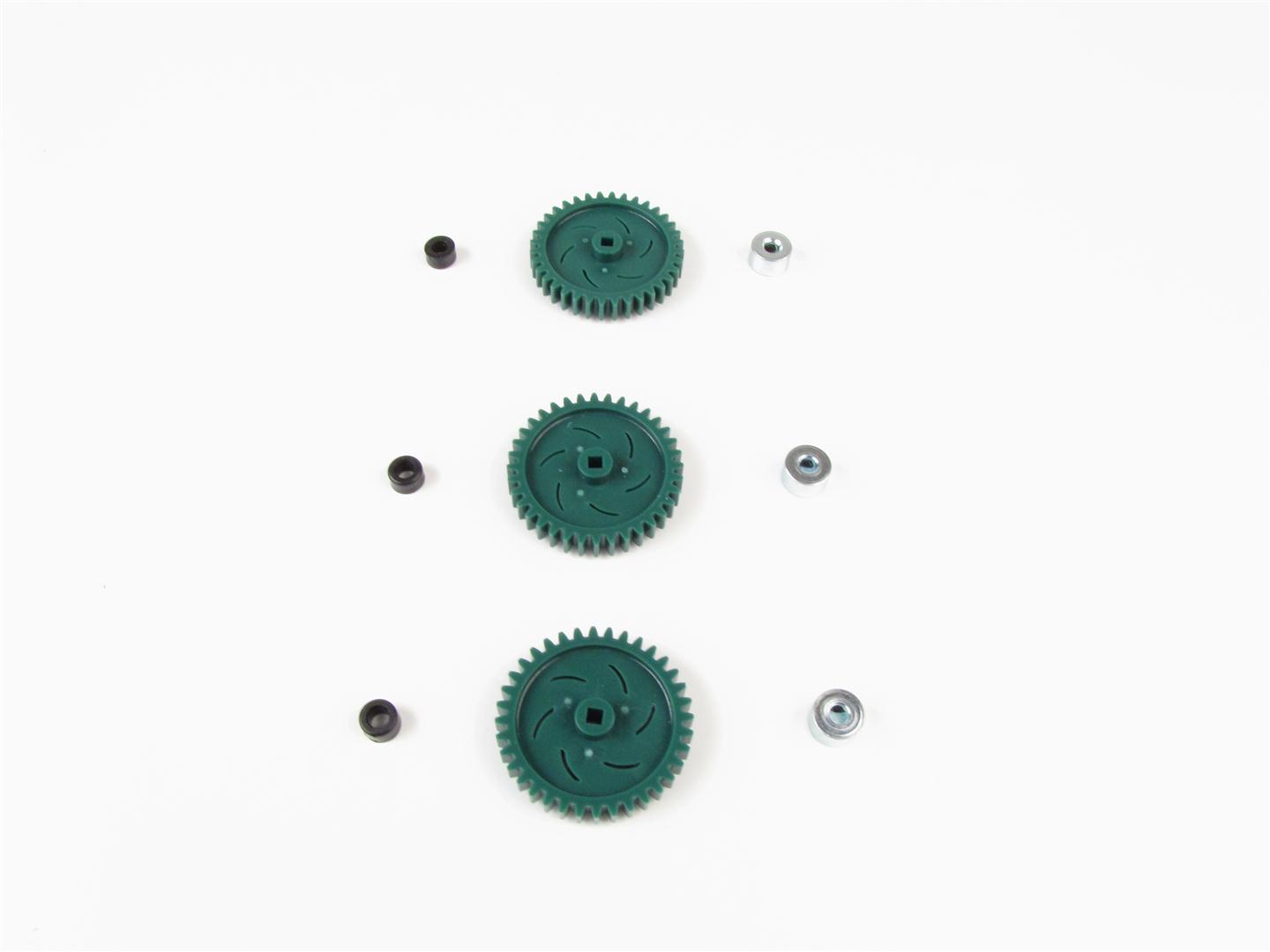 Small gap x3
32 tooth gears x3
Step 5: Install Gears
½ in. Spacers x 6
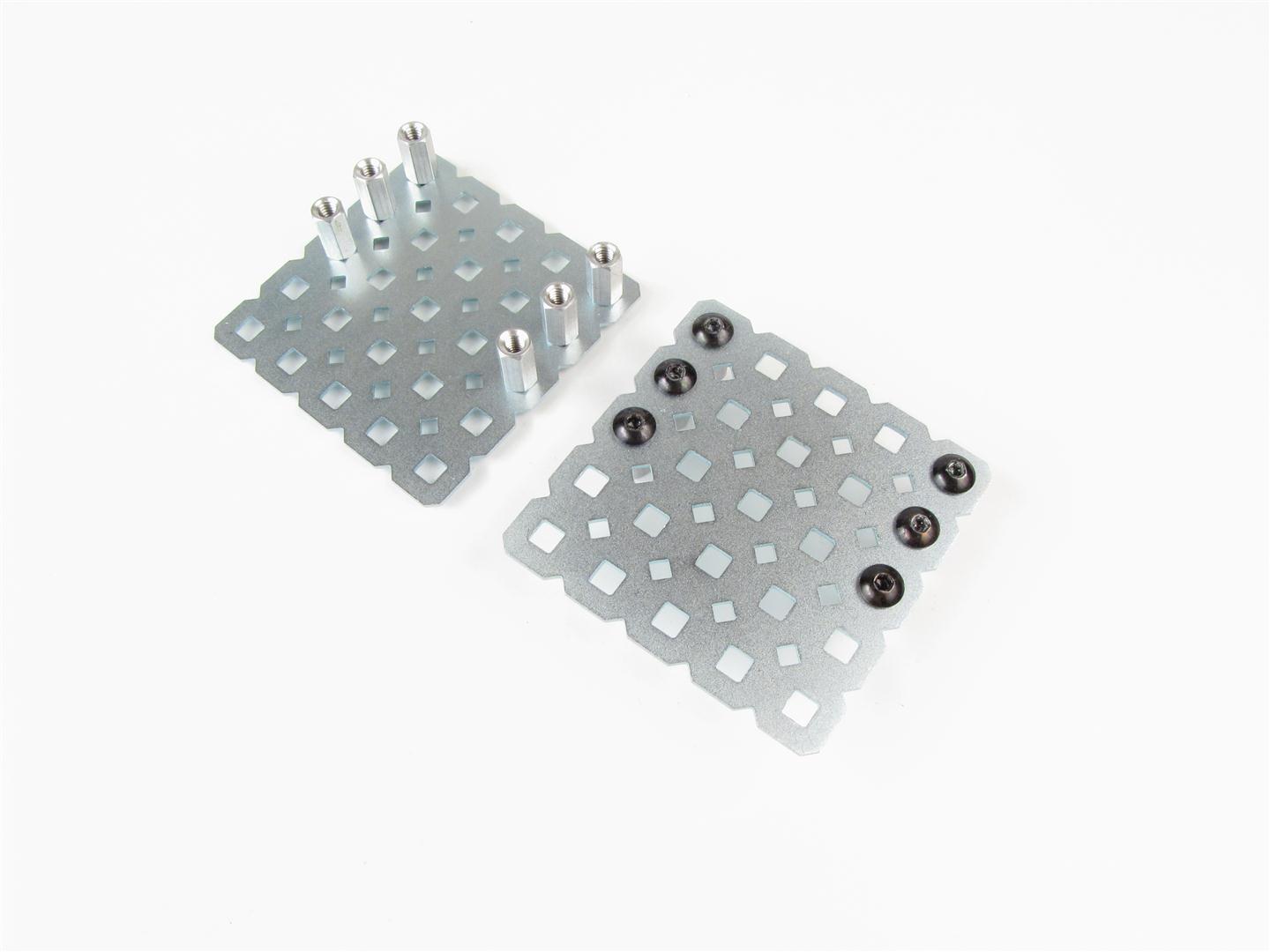 Two sides of two identical plates shown
Step 6: Build Two Guide Plates
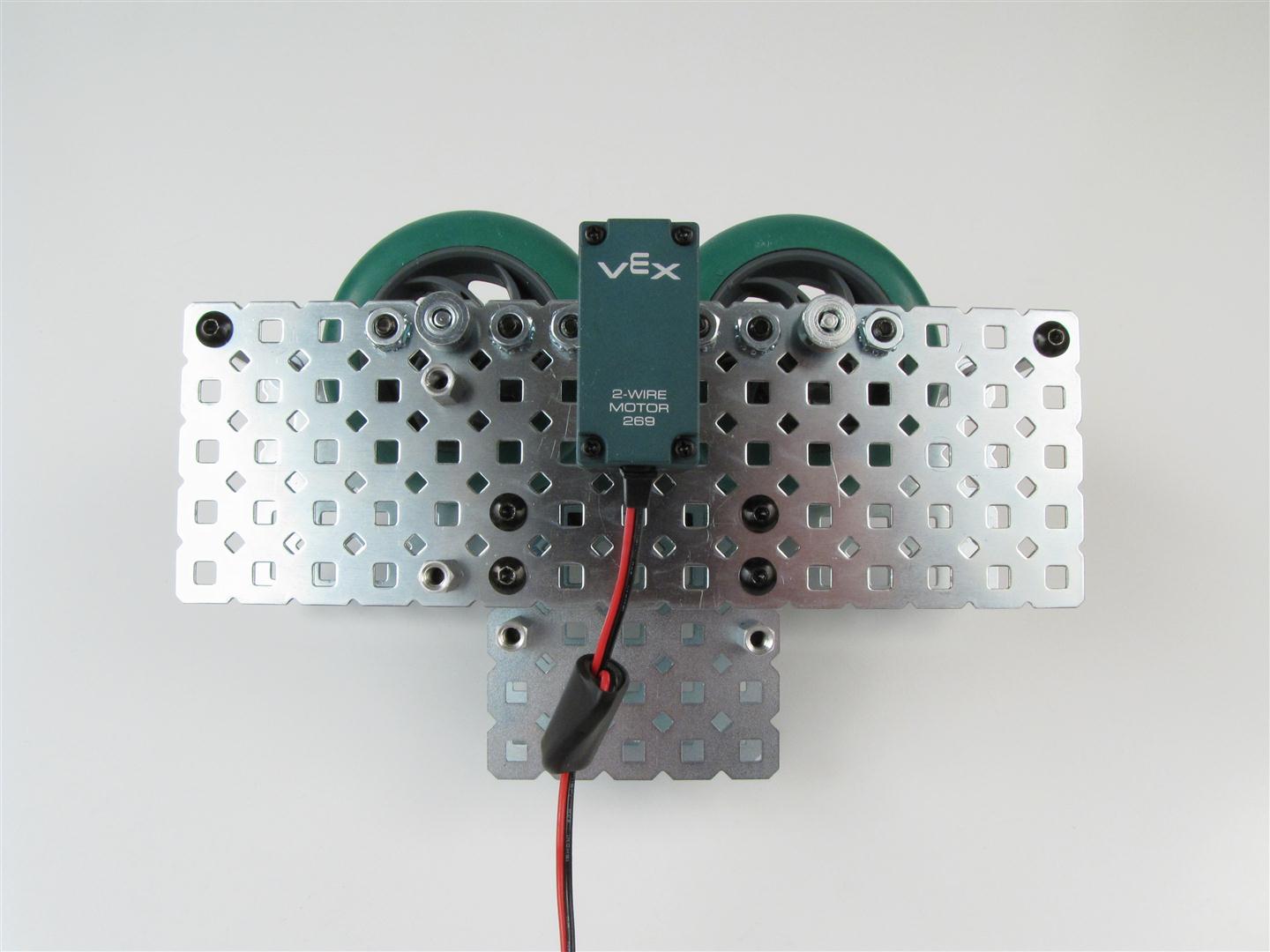 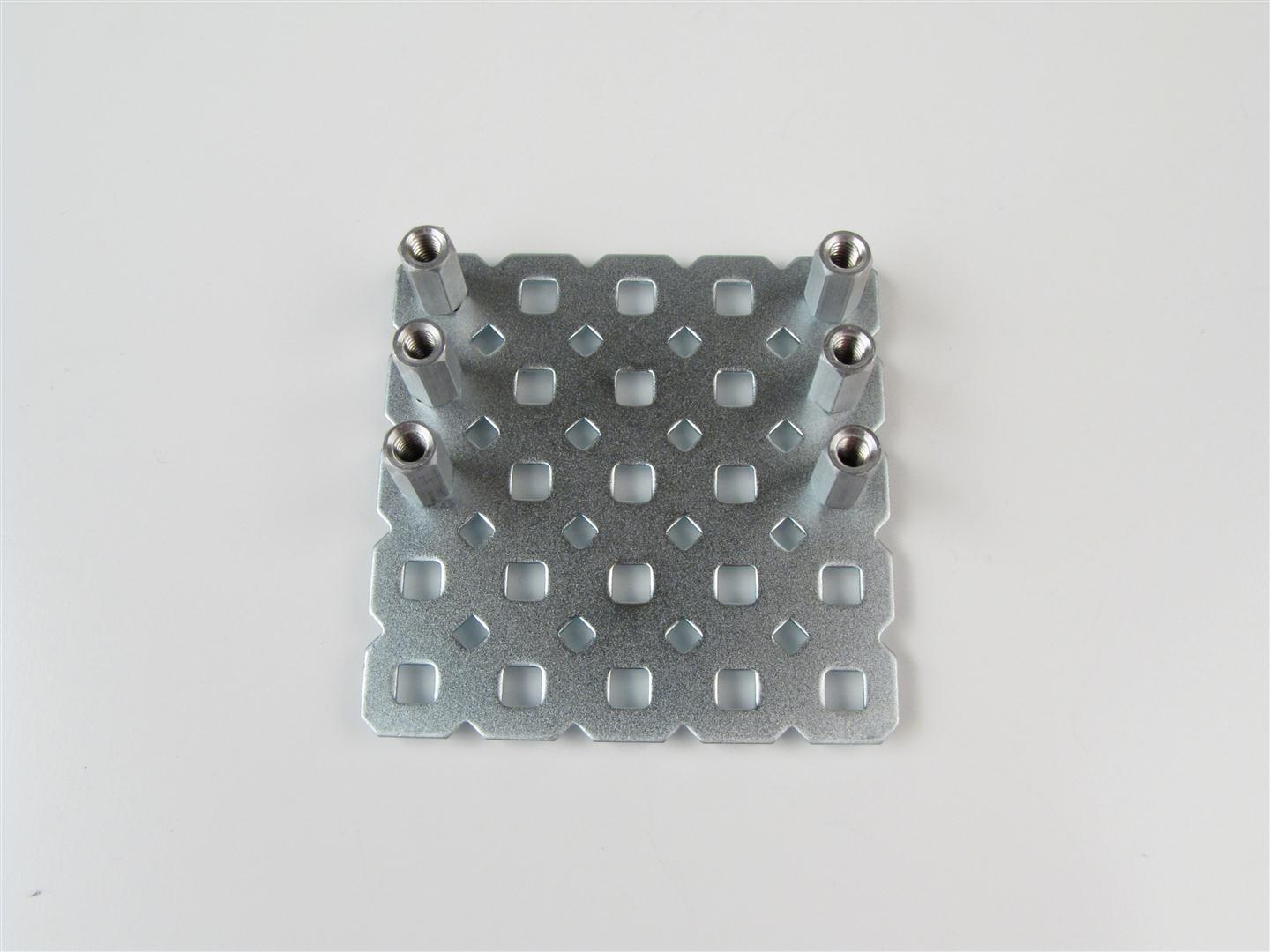 Step 7a: Install Guide Plate on Side #1
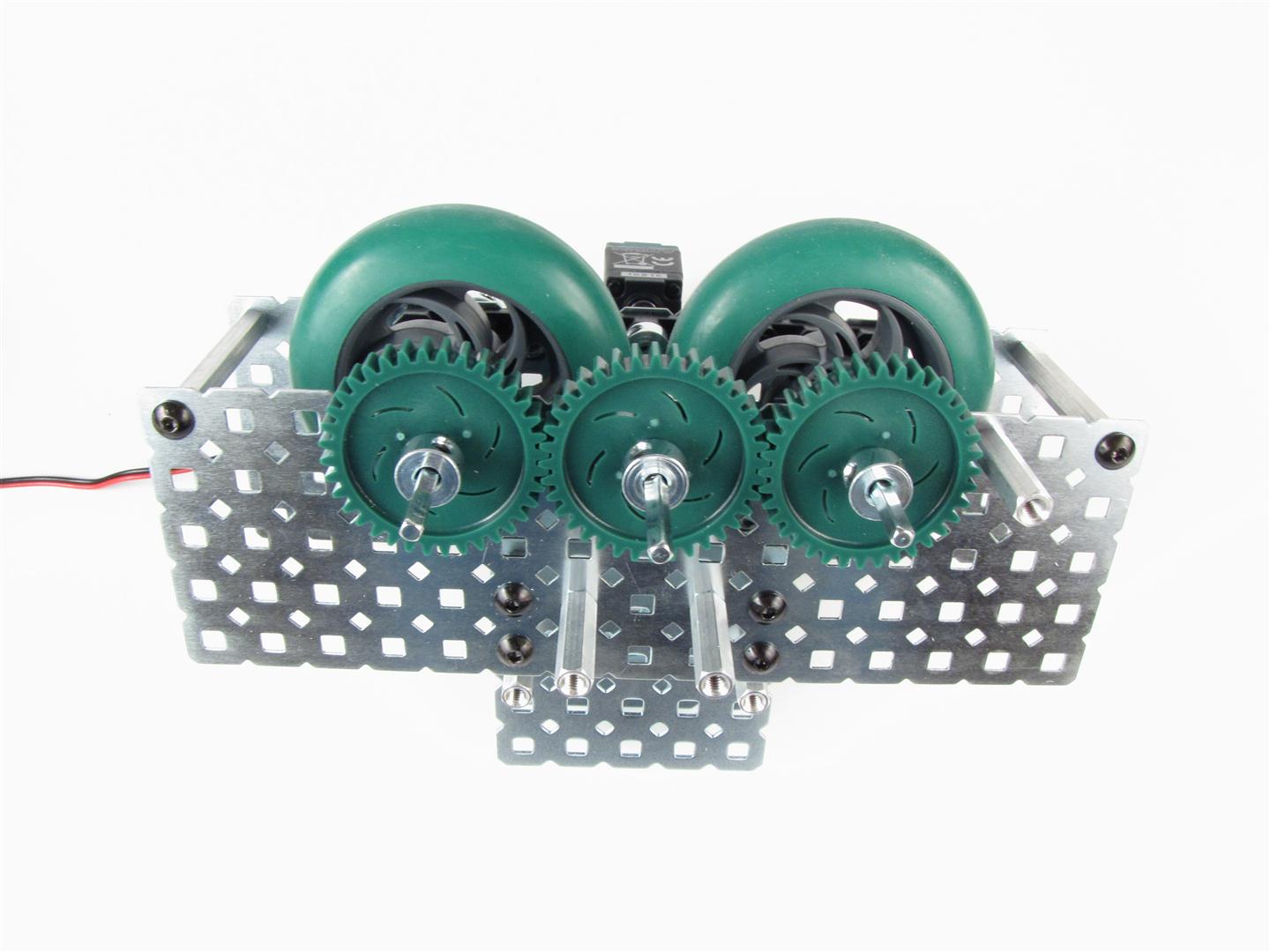 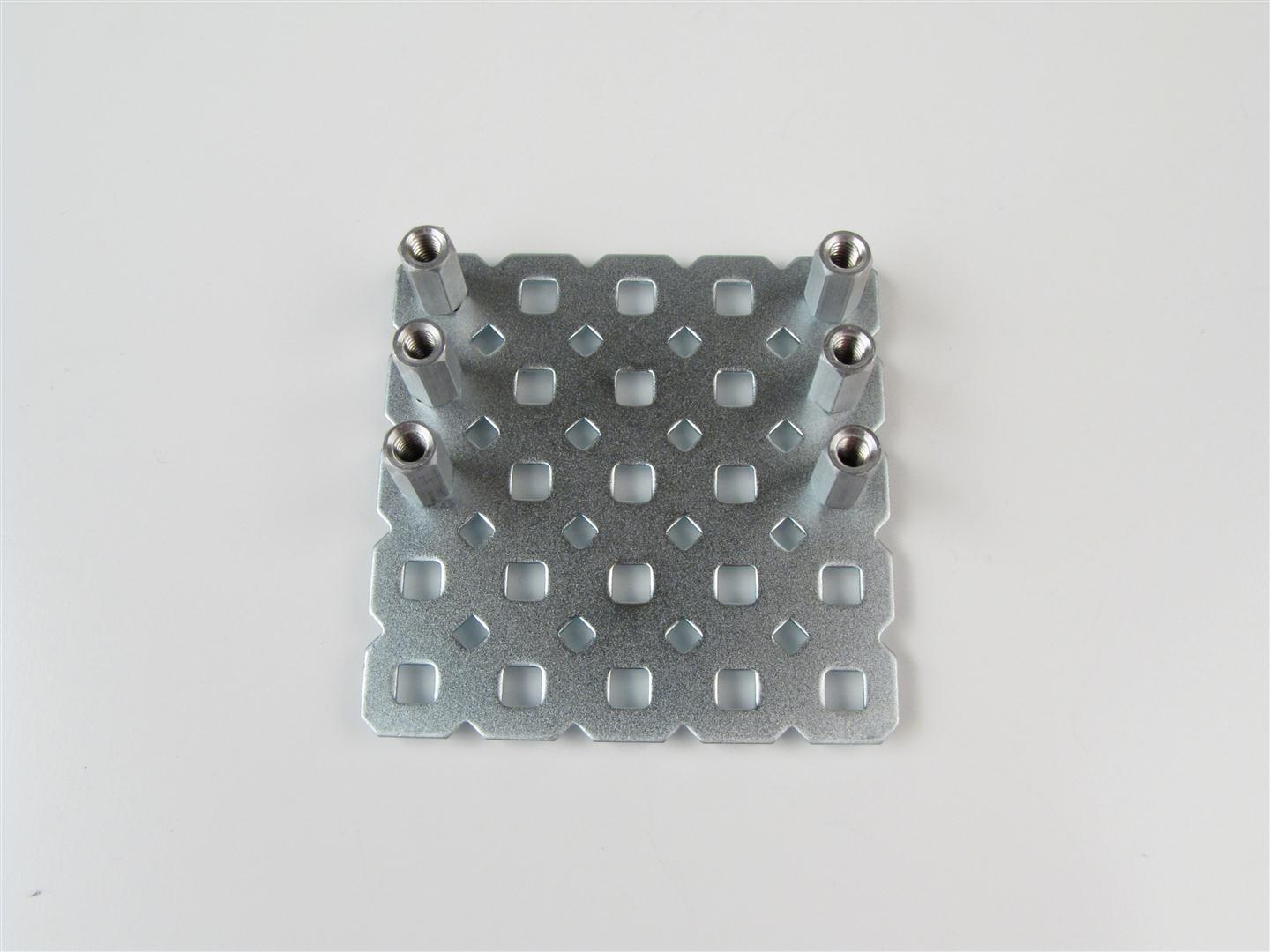 Step 7b: Install Guide Plate on Side #2
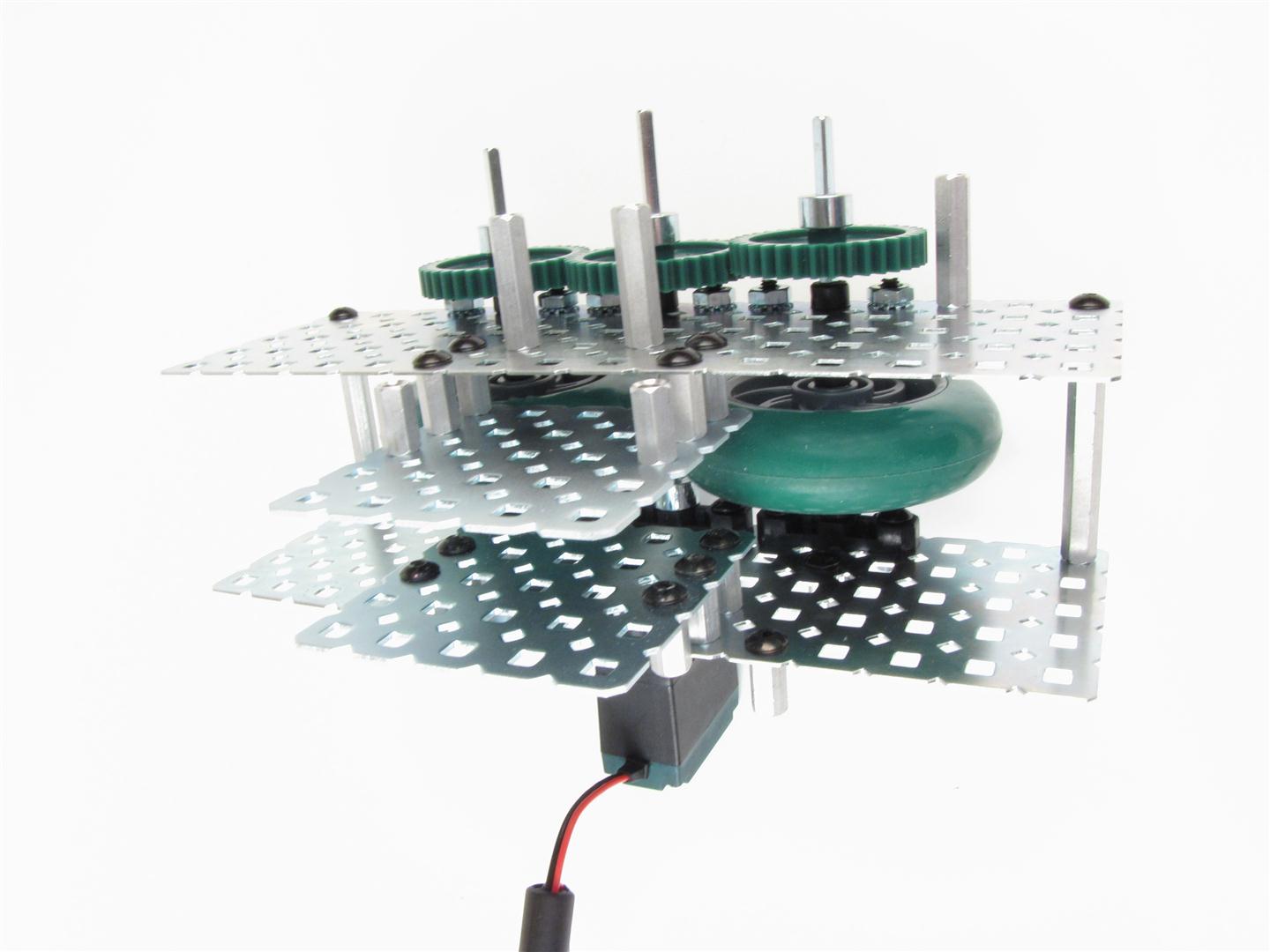 Guide Plate #2
Guide Plate #1
Step 7c: Confirm Guide Plates Installed Correctly
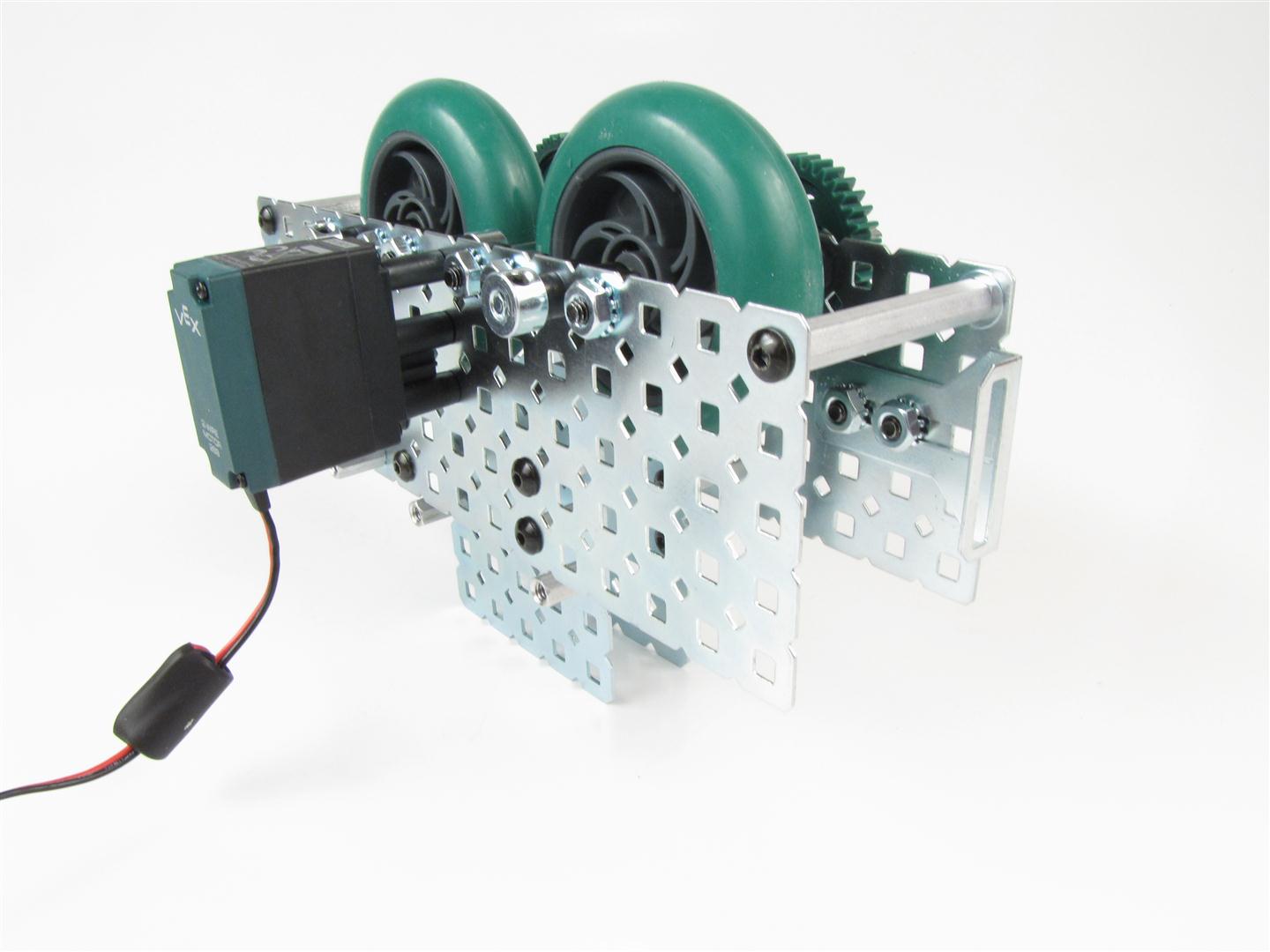 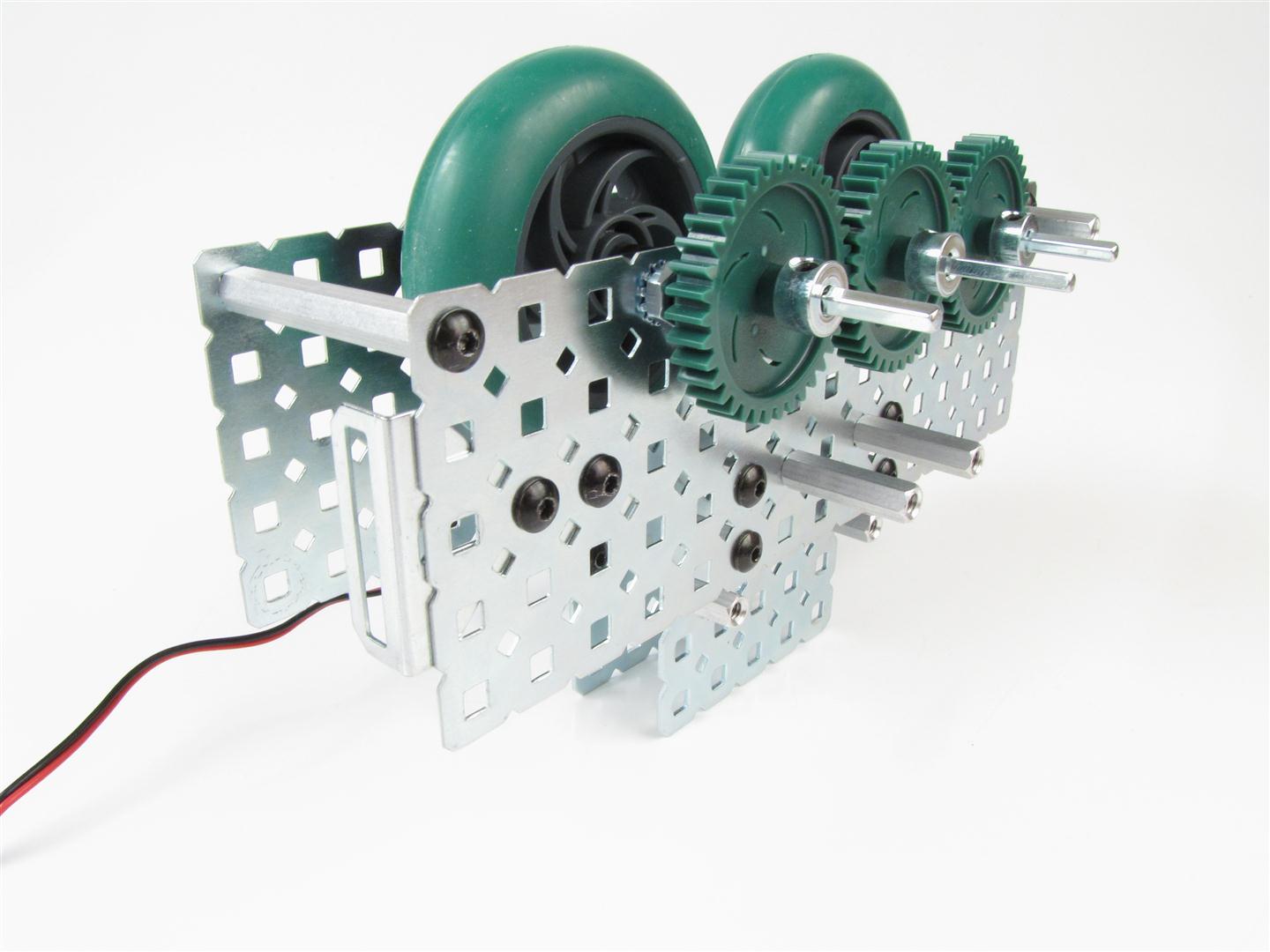 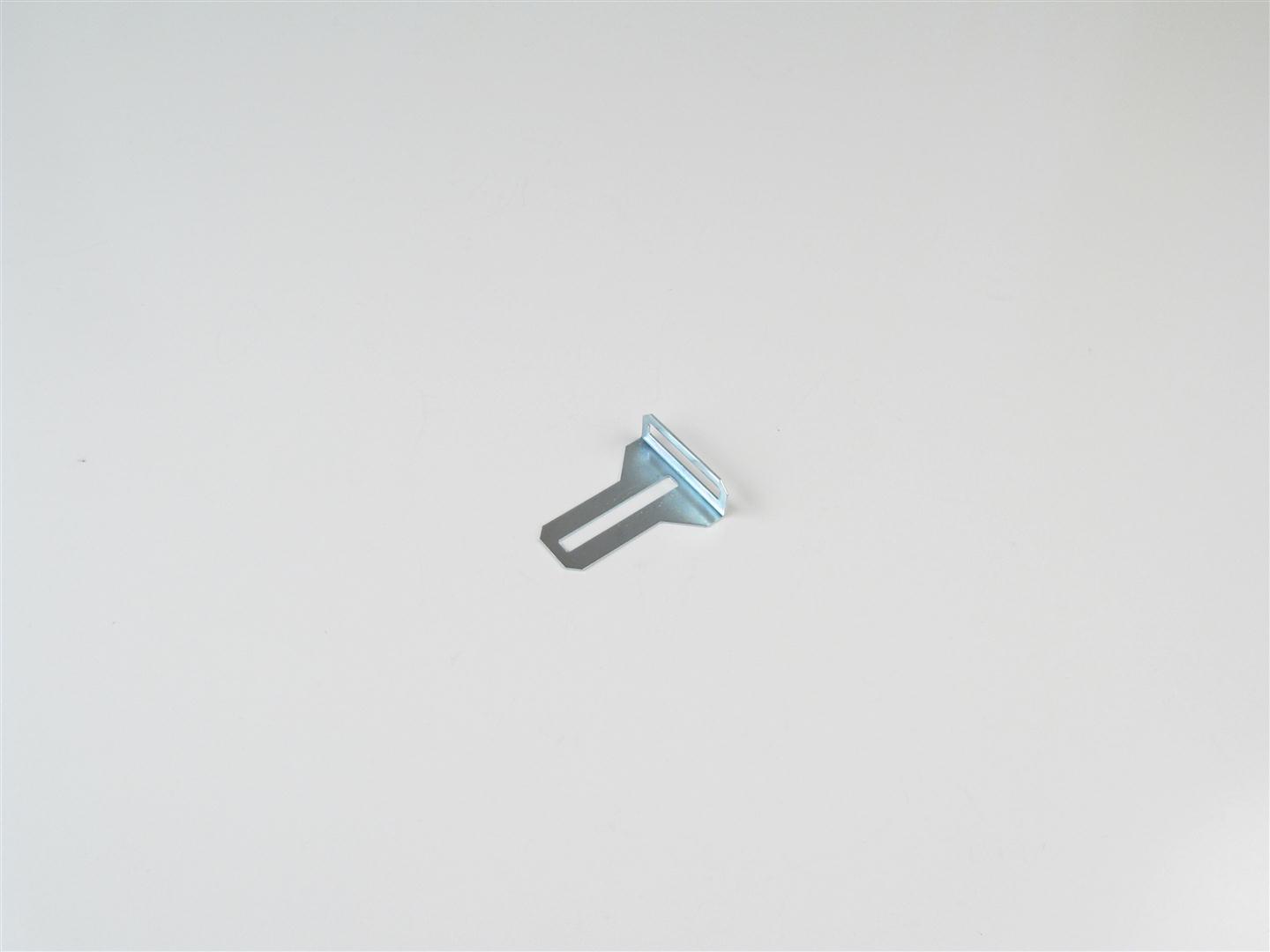 Step 8a: Install Bump Switch Bracket on Plate #1
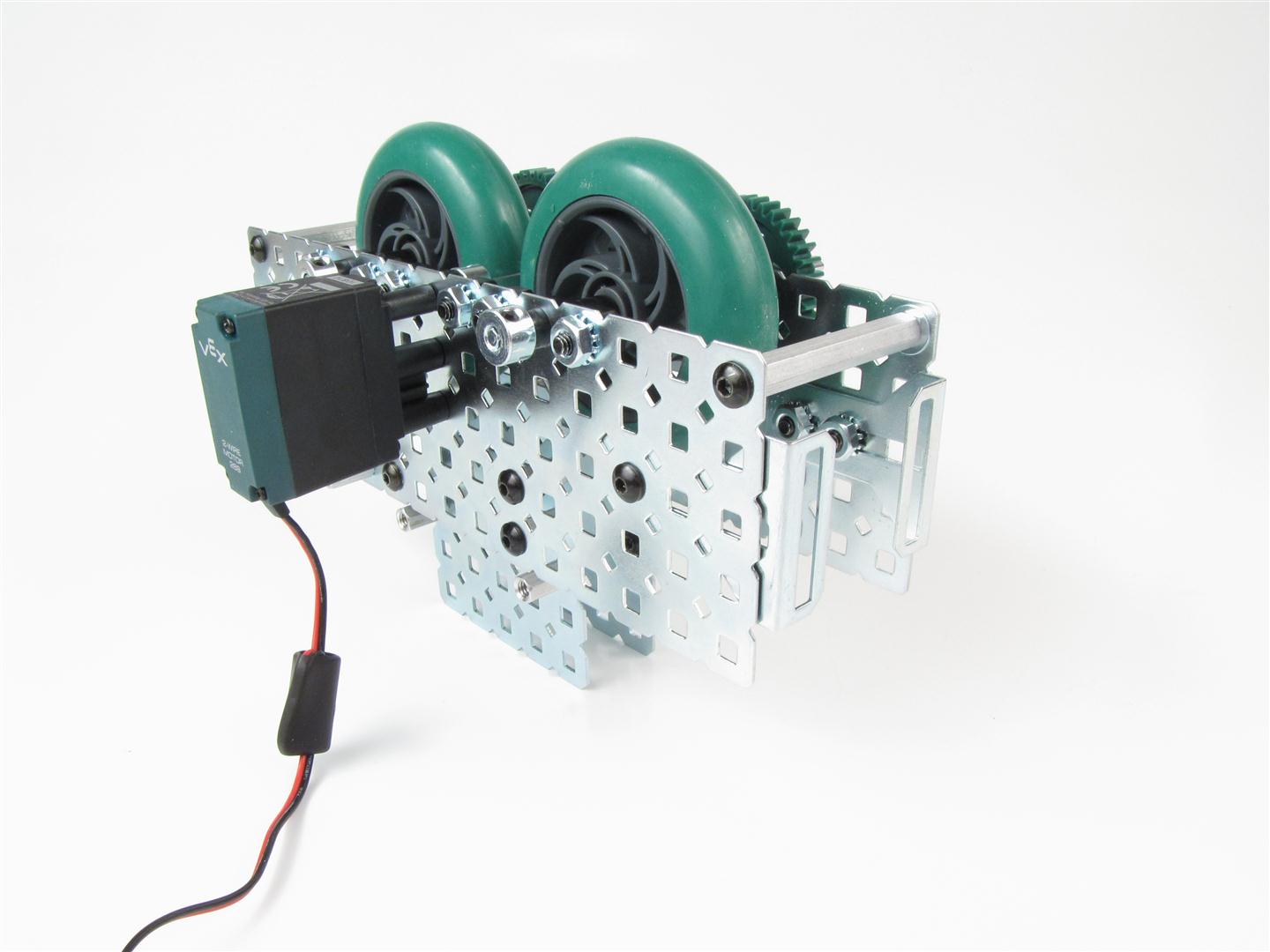 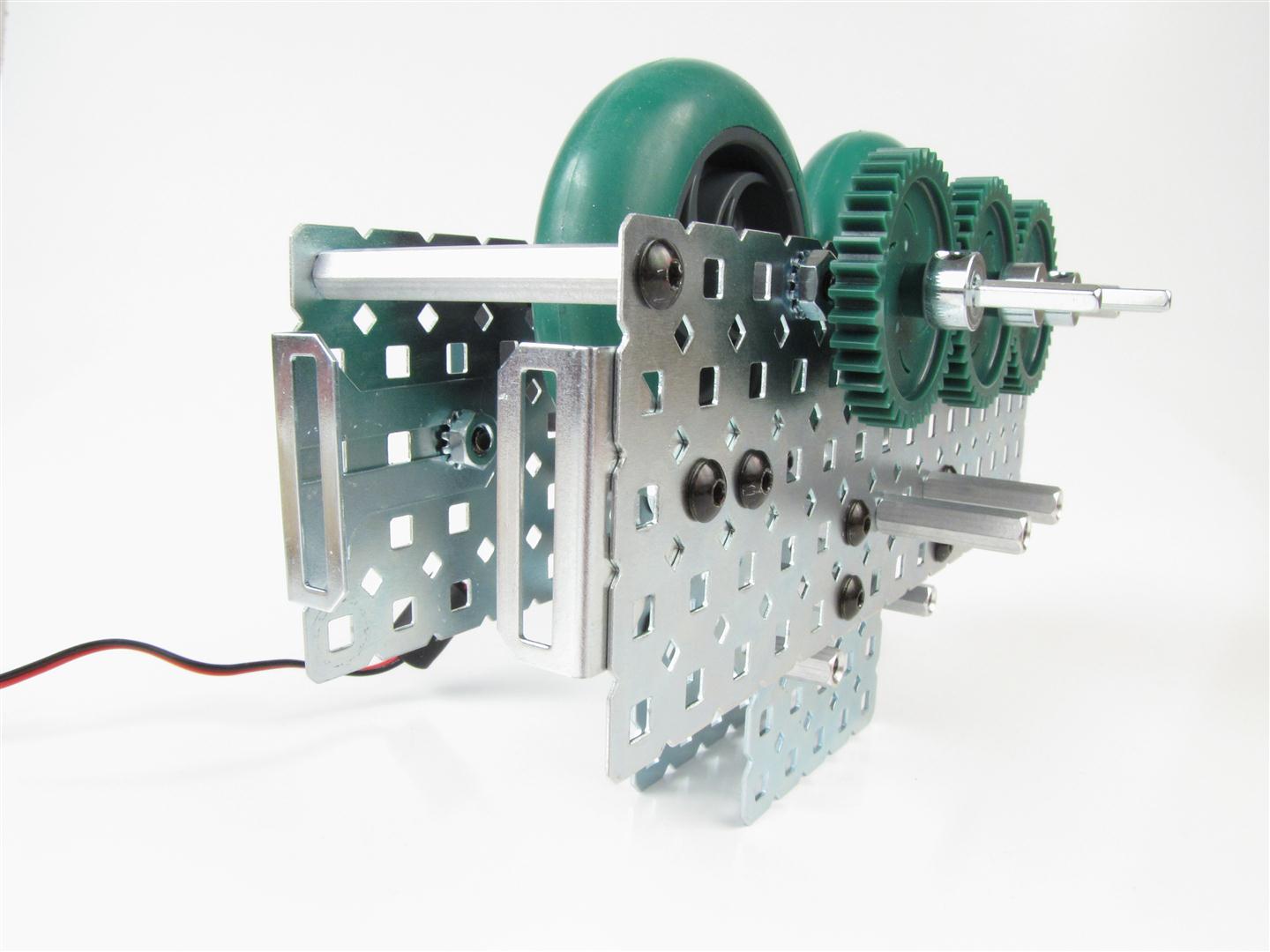 1 screw
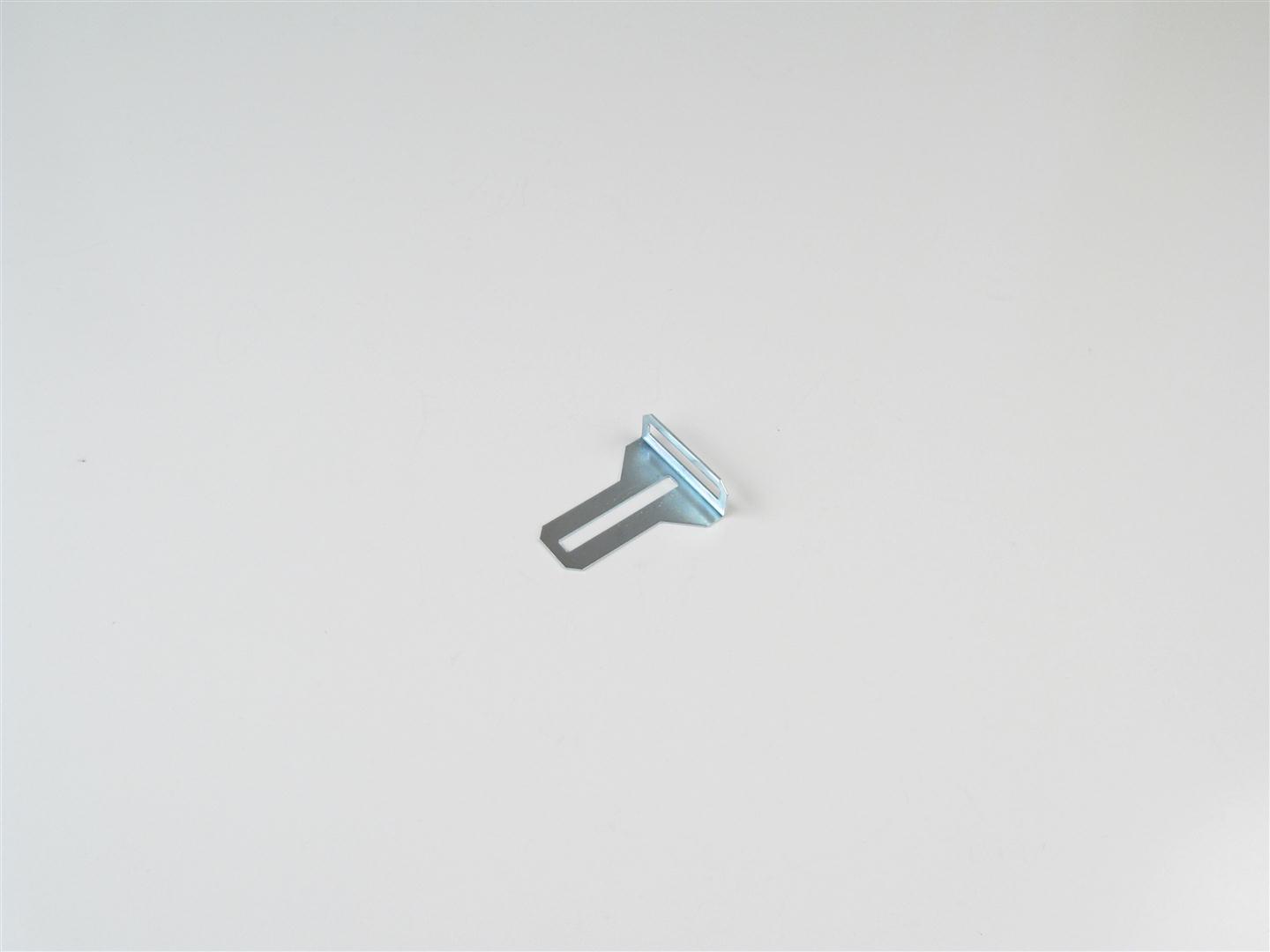 Step 8b: Install Bump Switch Bracket on Plate #2
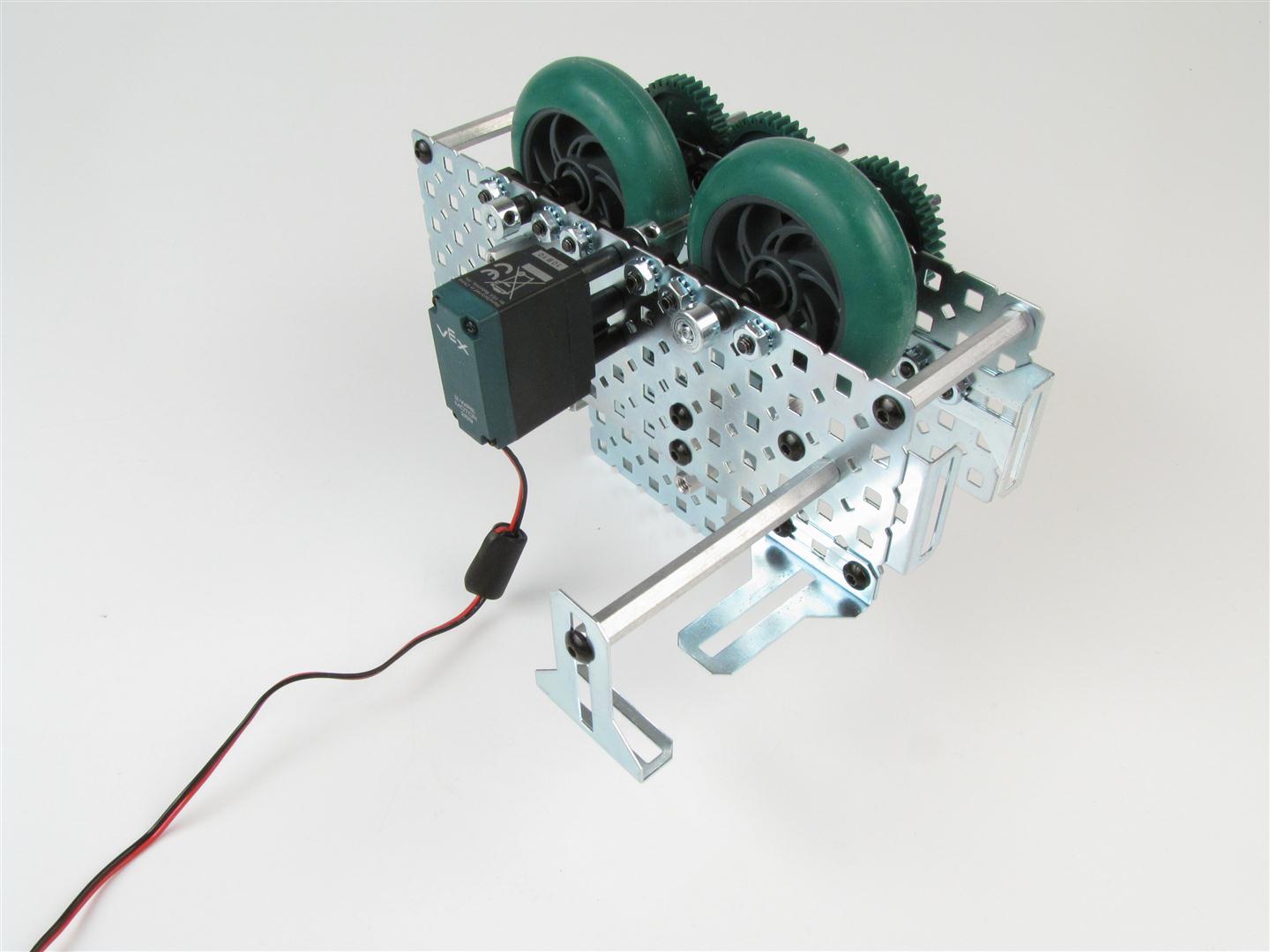 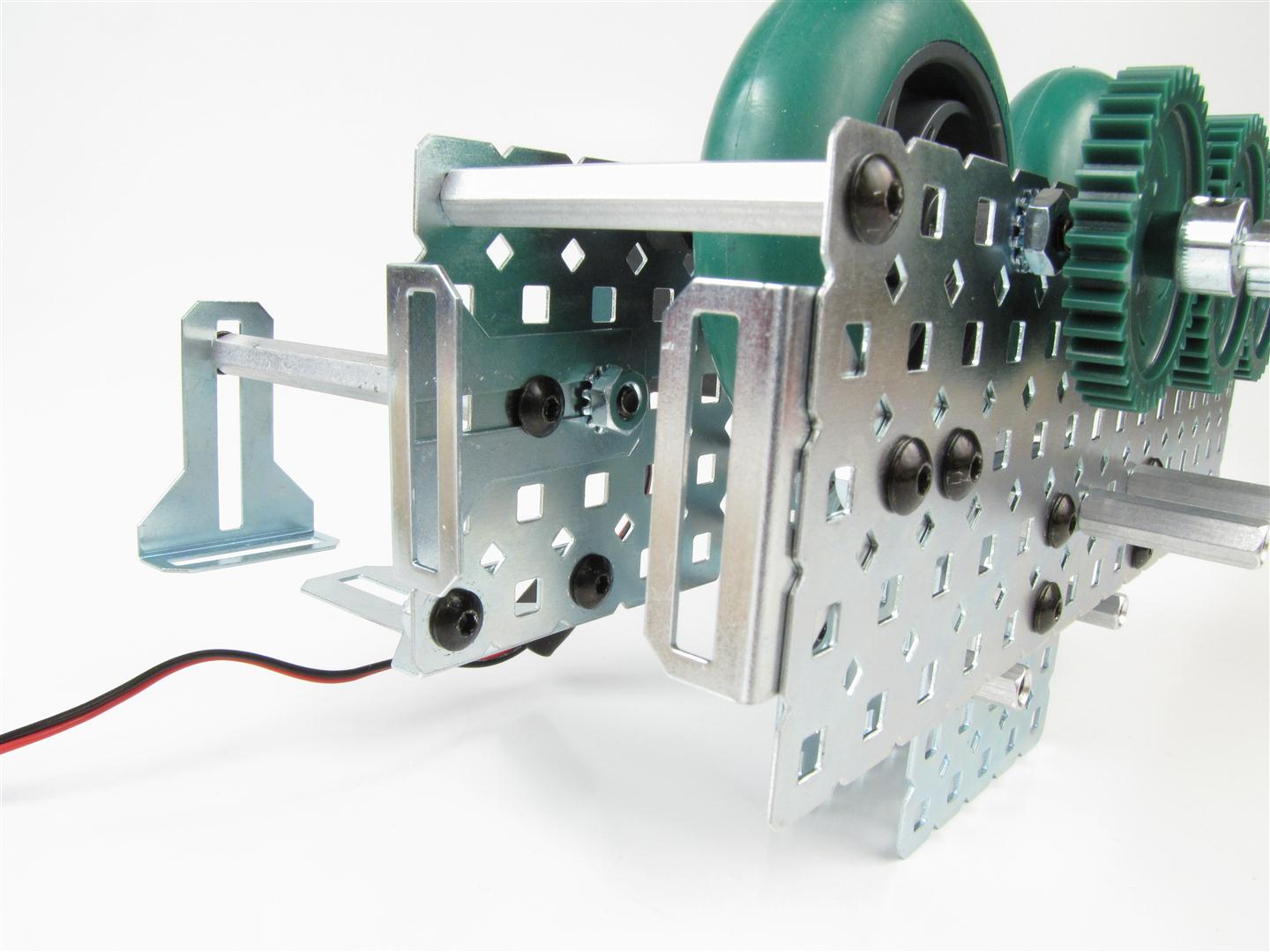 3 in.
standoff
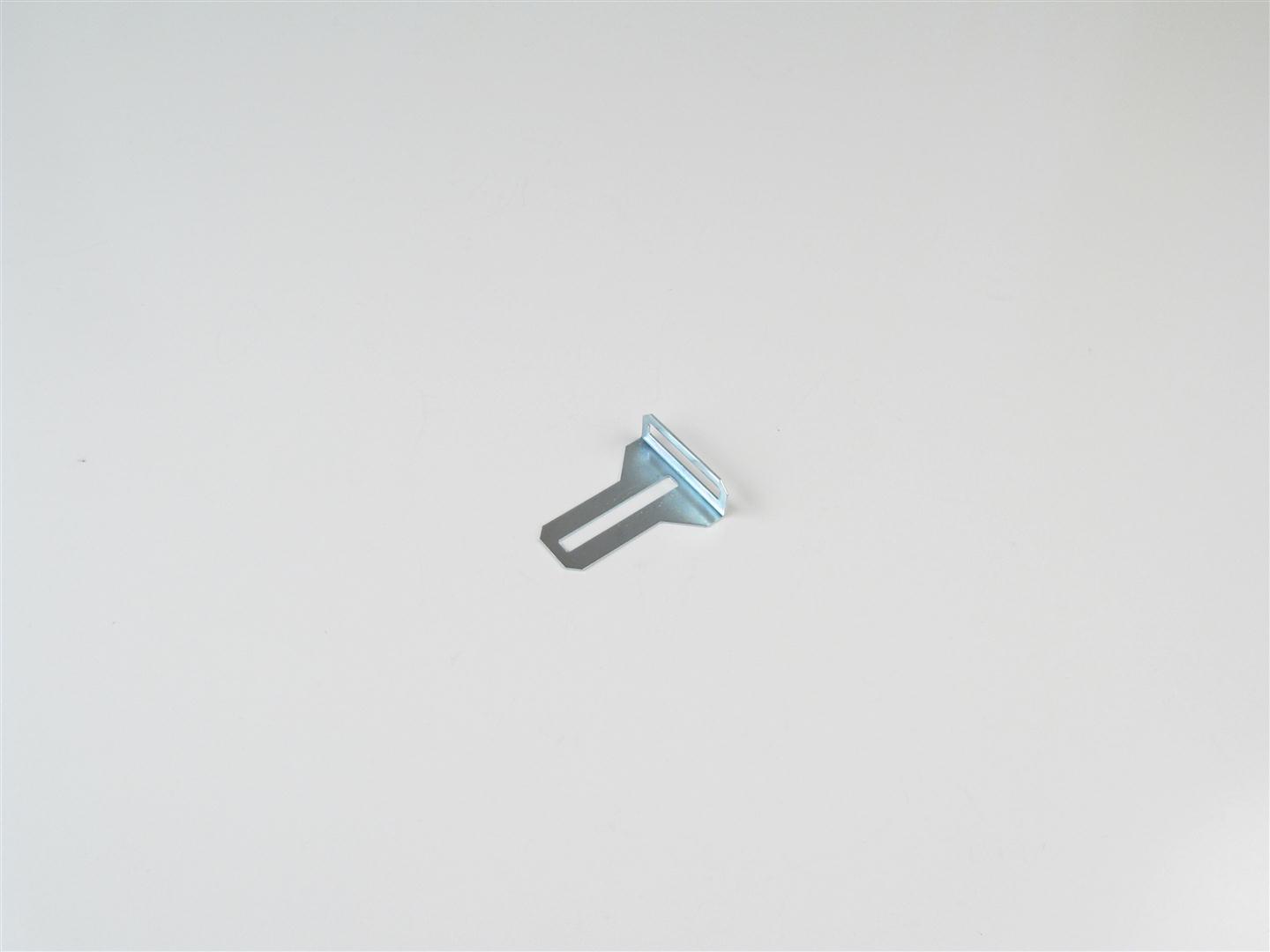 x2
Step 9: Install Sonar Support
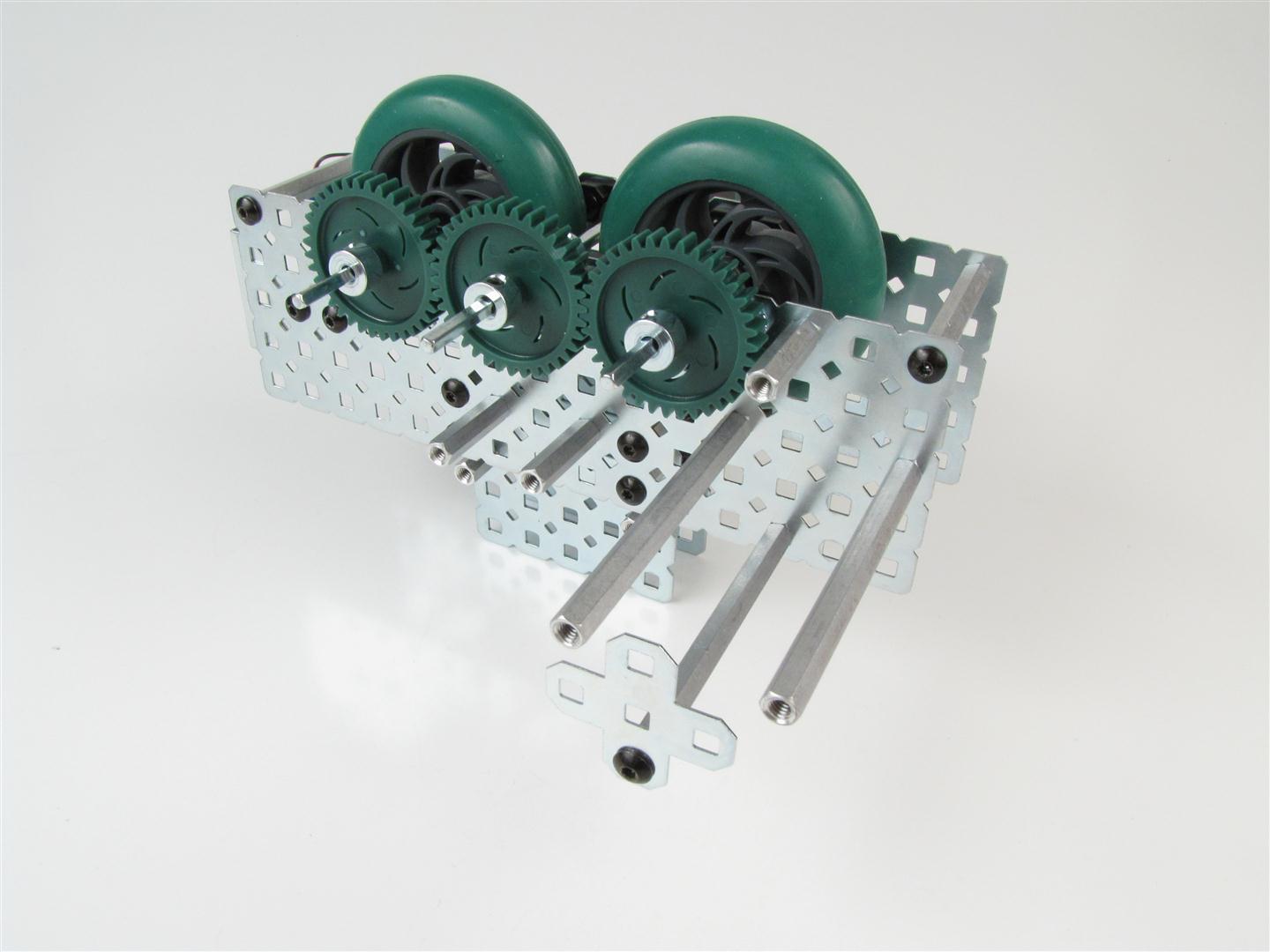 3 in. standoffs x 3
Step 10: Install Battery Holder
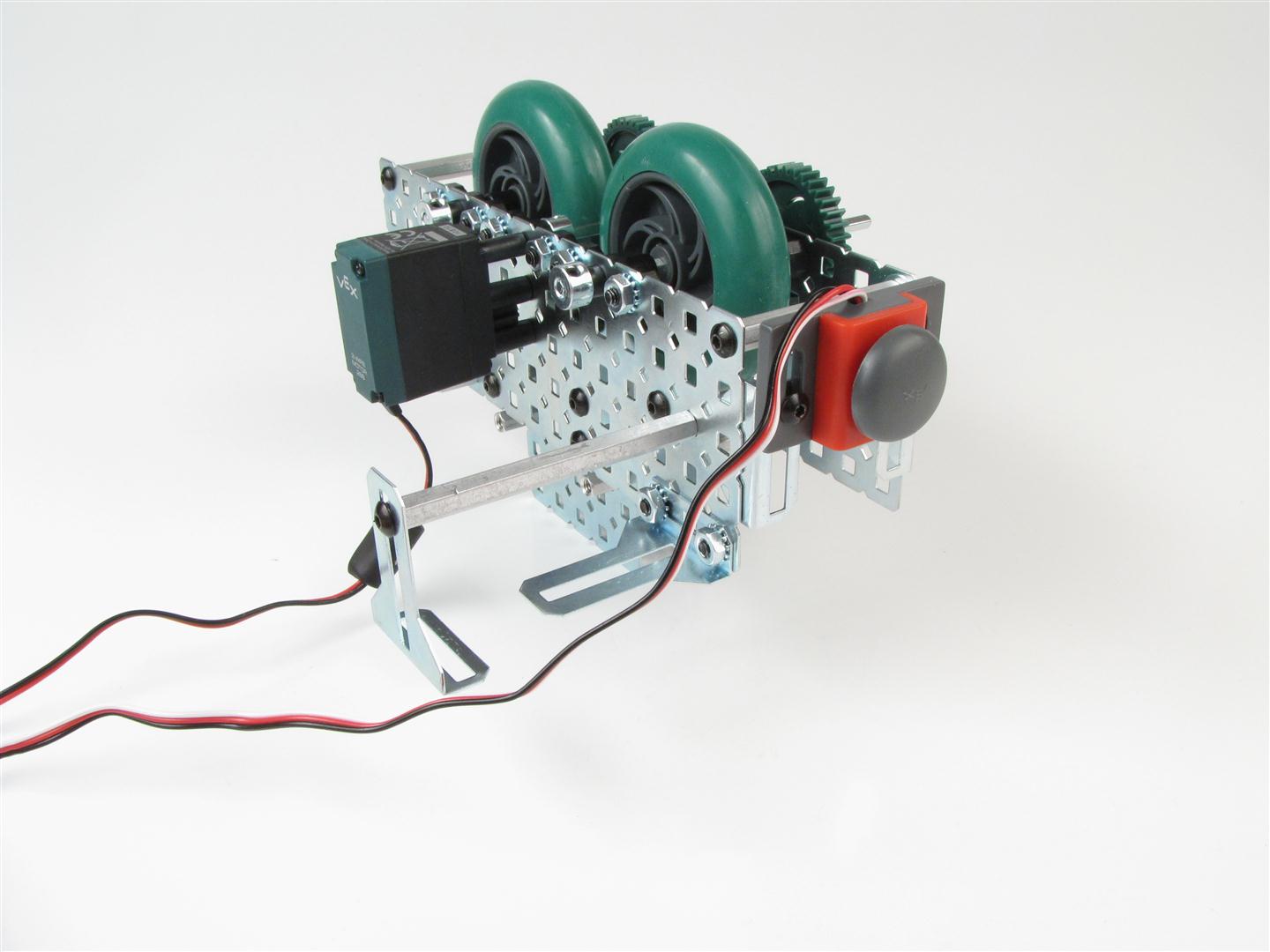 Align top side plates
Step 11: Install Bump Switch
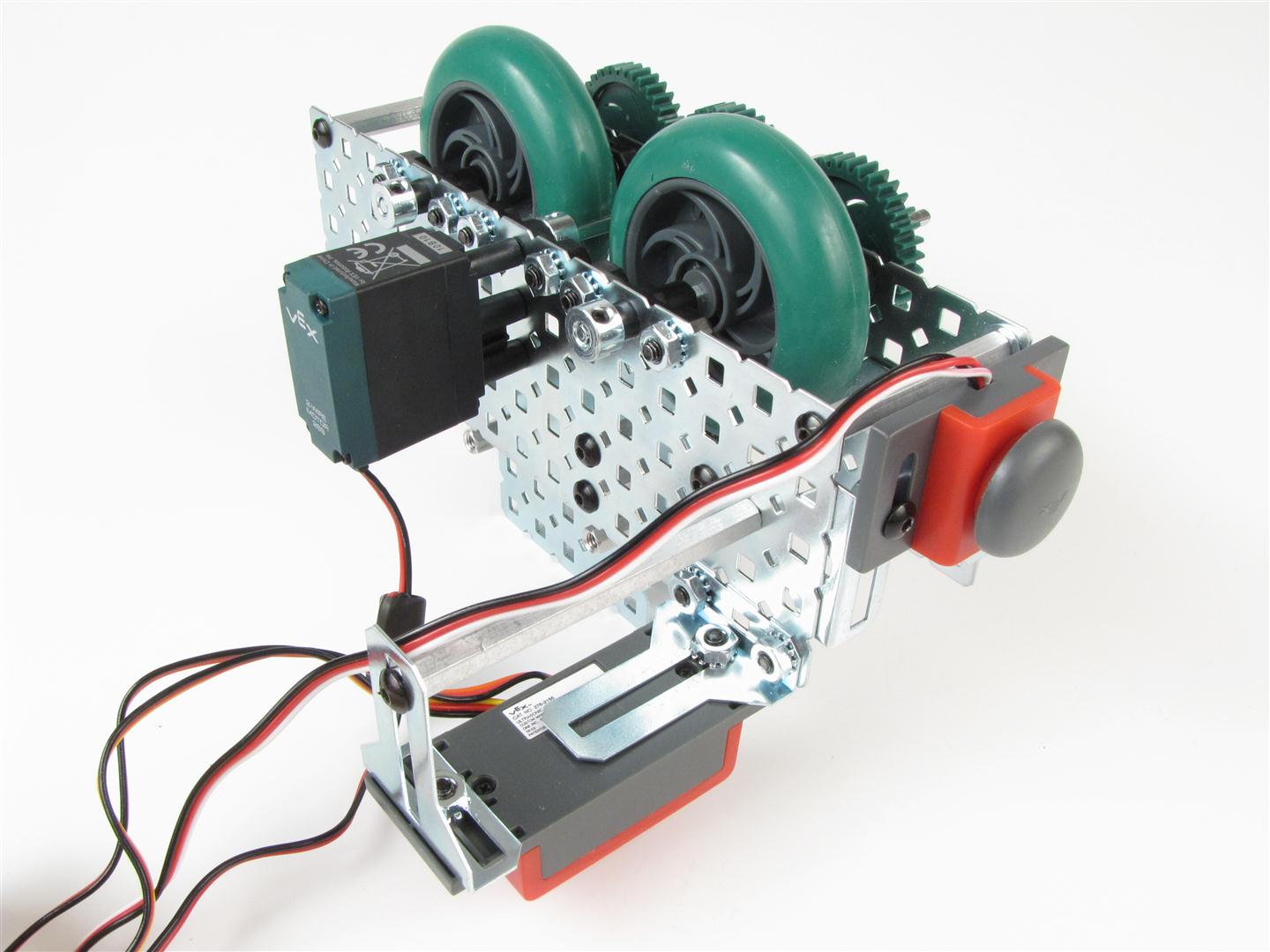 Sonar
Step 12: Install Sonar
Encoder (top wire)
Encoder (bottom wire)
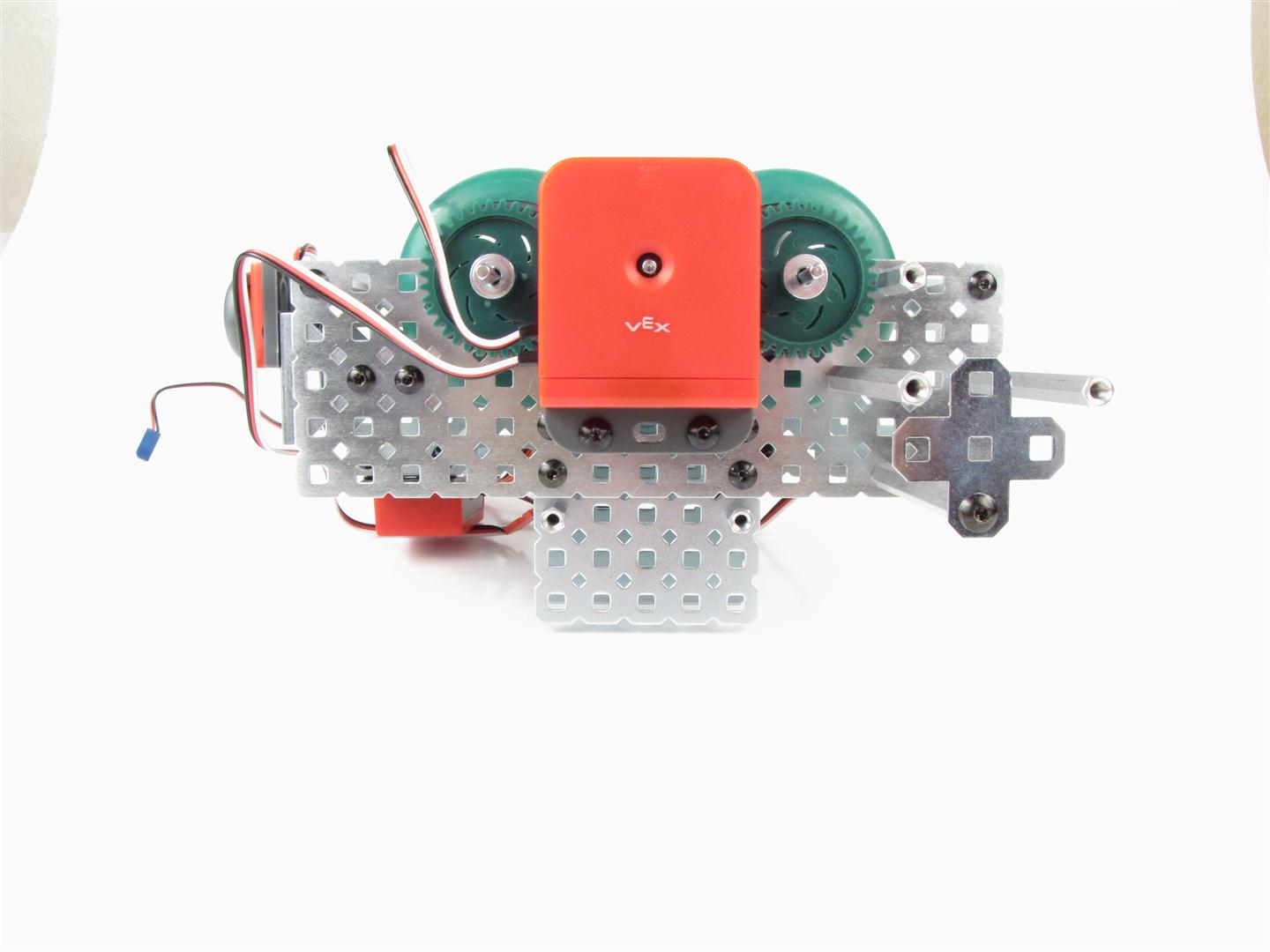 Step 13: Install Wheel Encoder
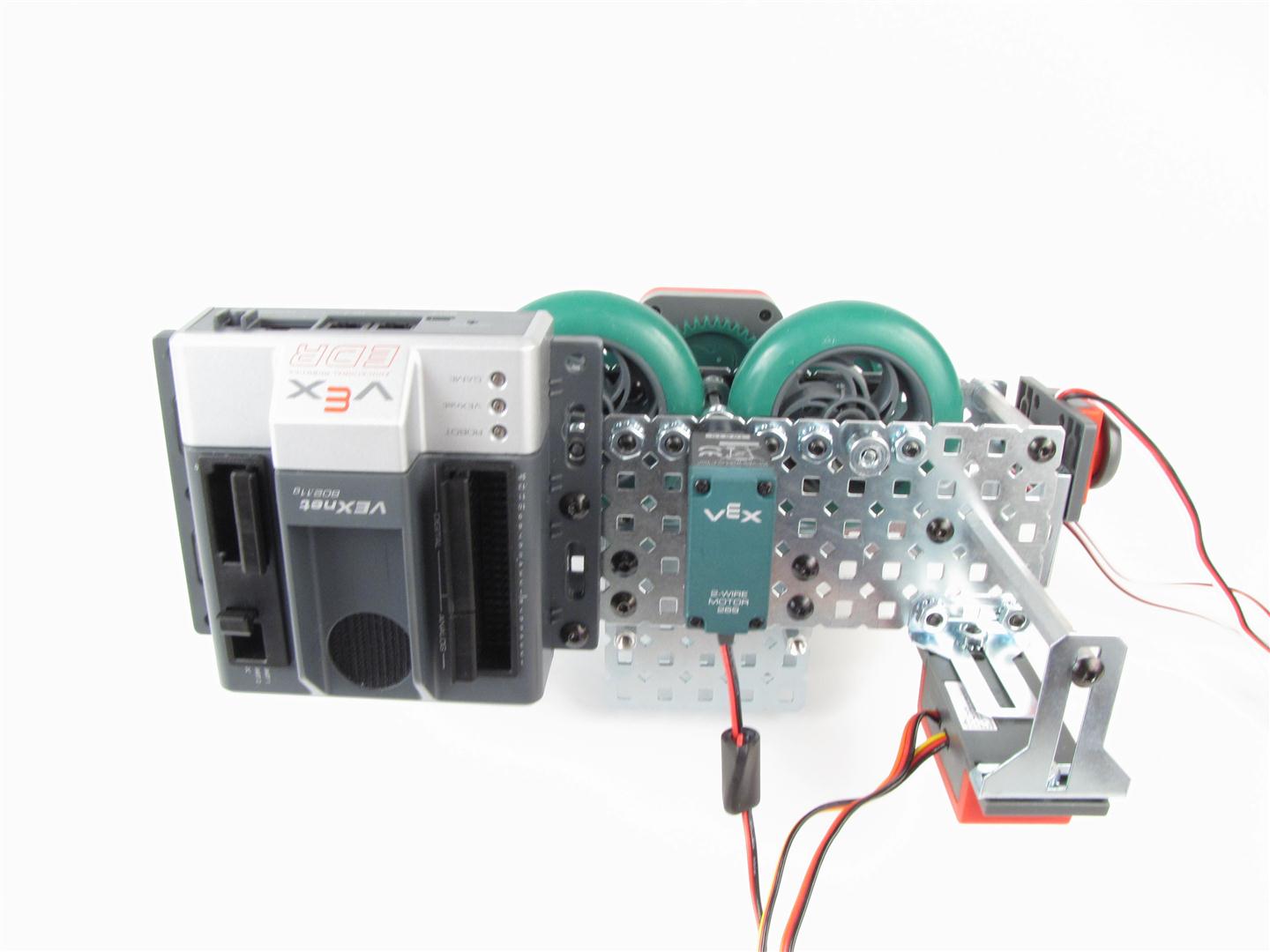 Cortex
Step 14: Install Cortex
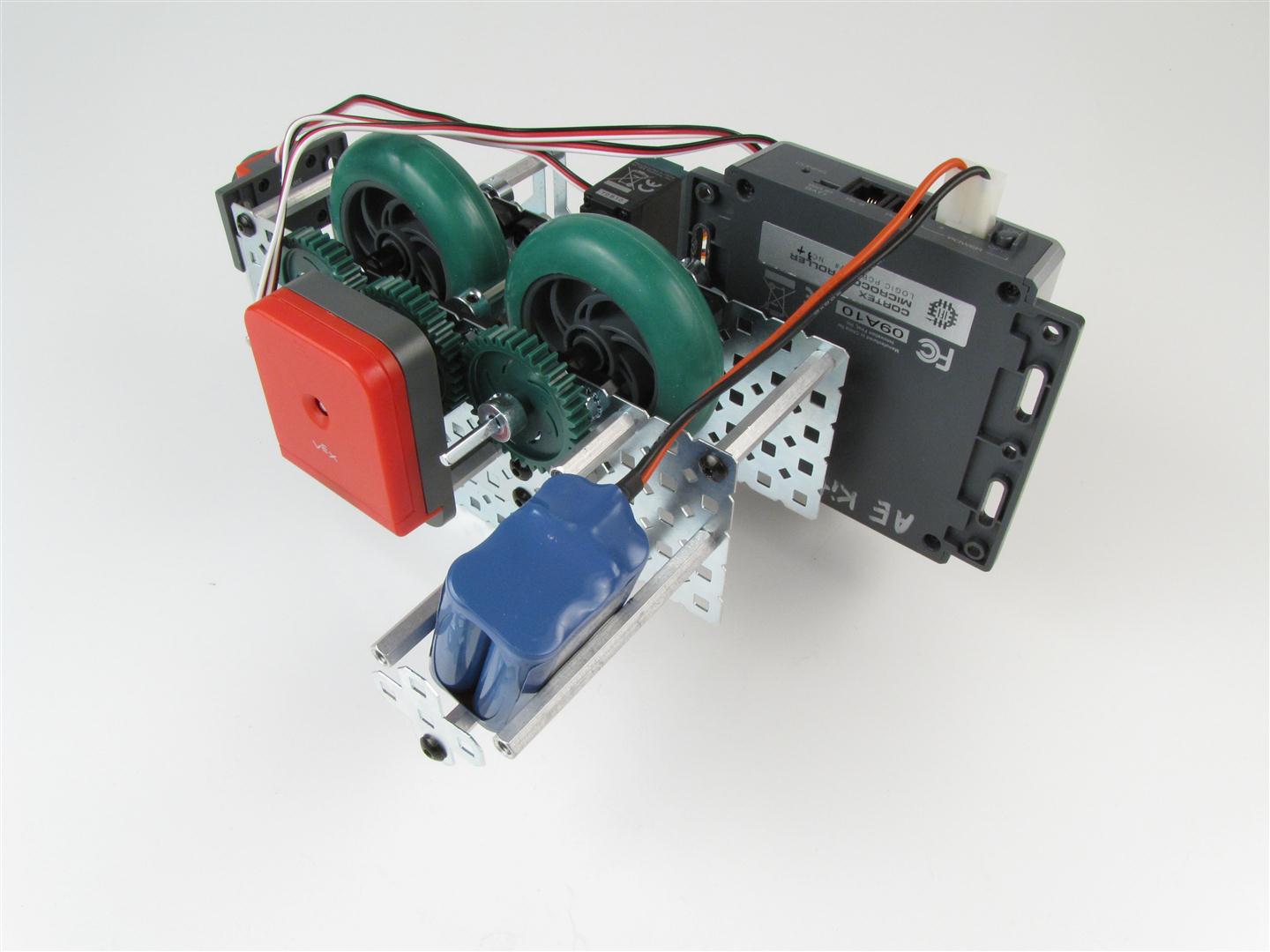 Battery
Step 15: Install Battery
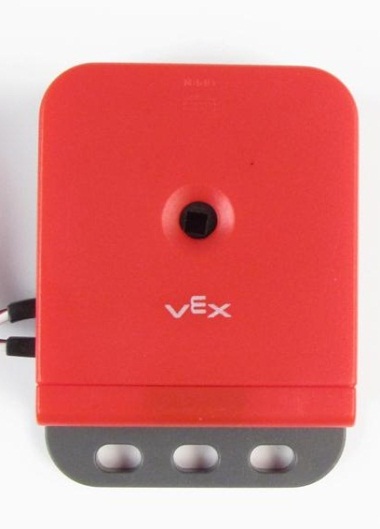 Encoder (upper)
Encoder (lower)
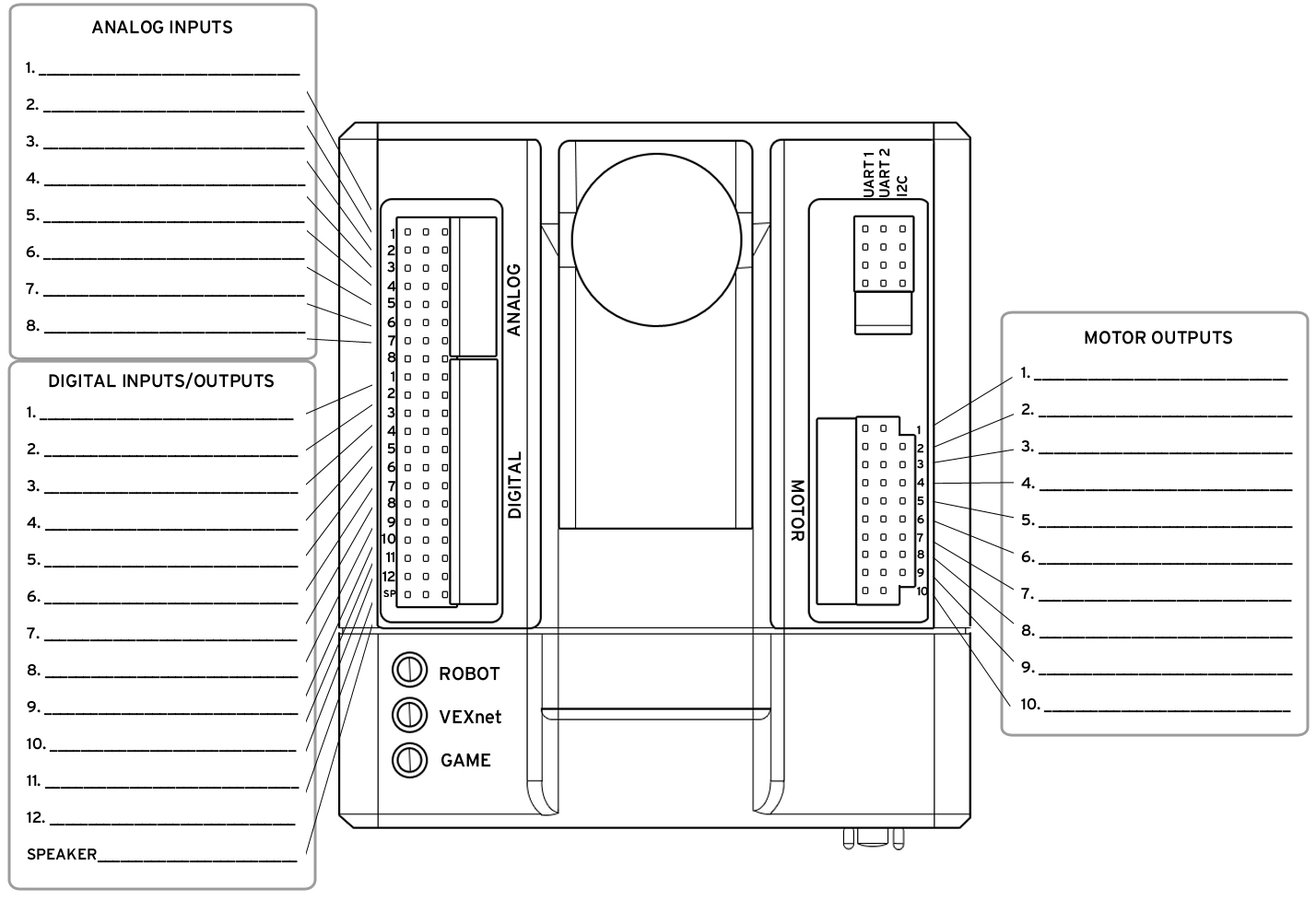 Motor
Bump Switch
Ultrasonic (in)
Ultrasonic (out)
Encoder (lower)
Encoder (upper)
Step 16: Connect Motors and Sensors to Cortex
Route wires to avoid gear teeth
Secure wires
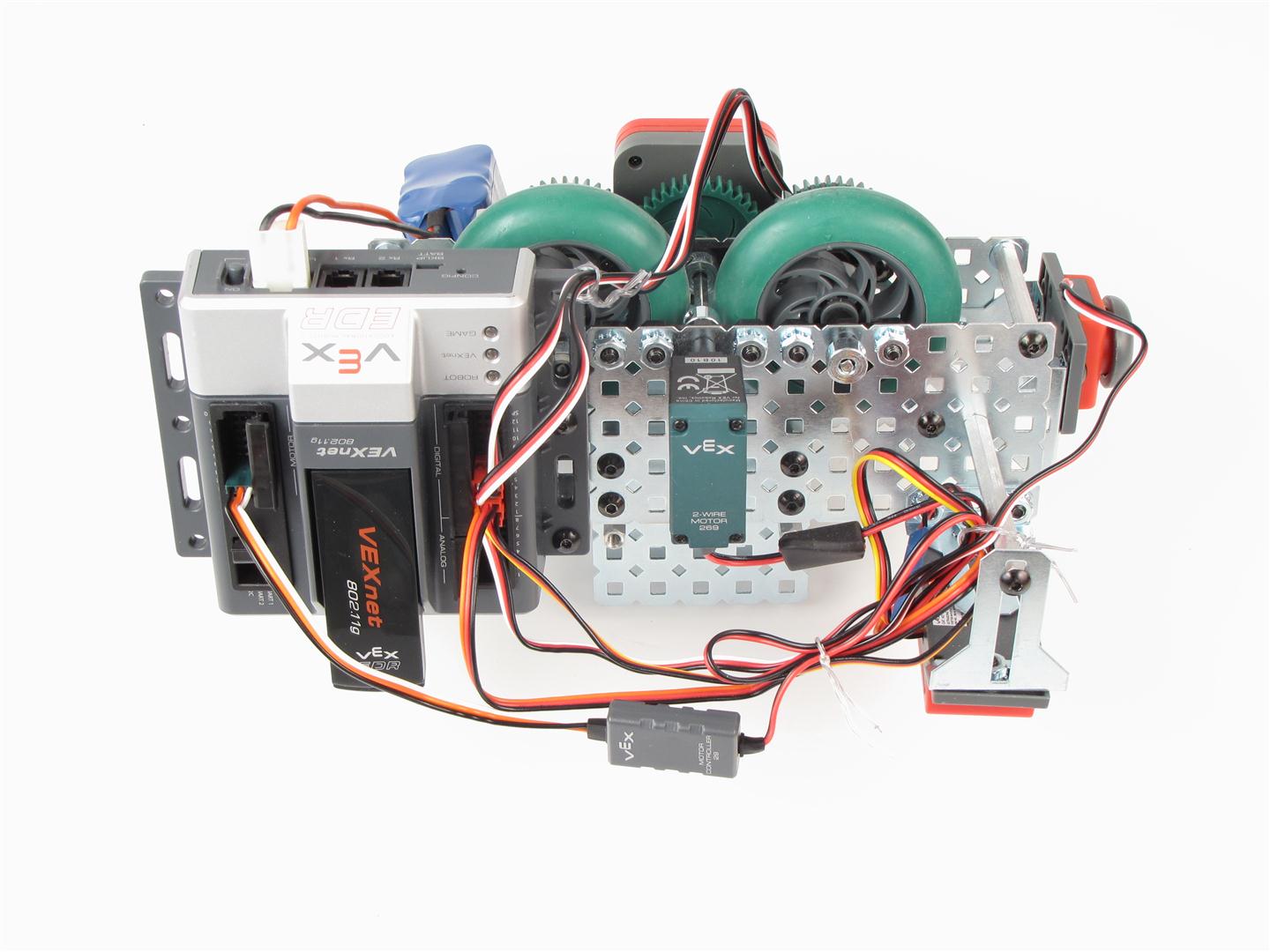 Secure wires
Step 17: Secure Wires
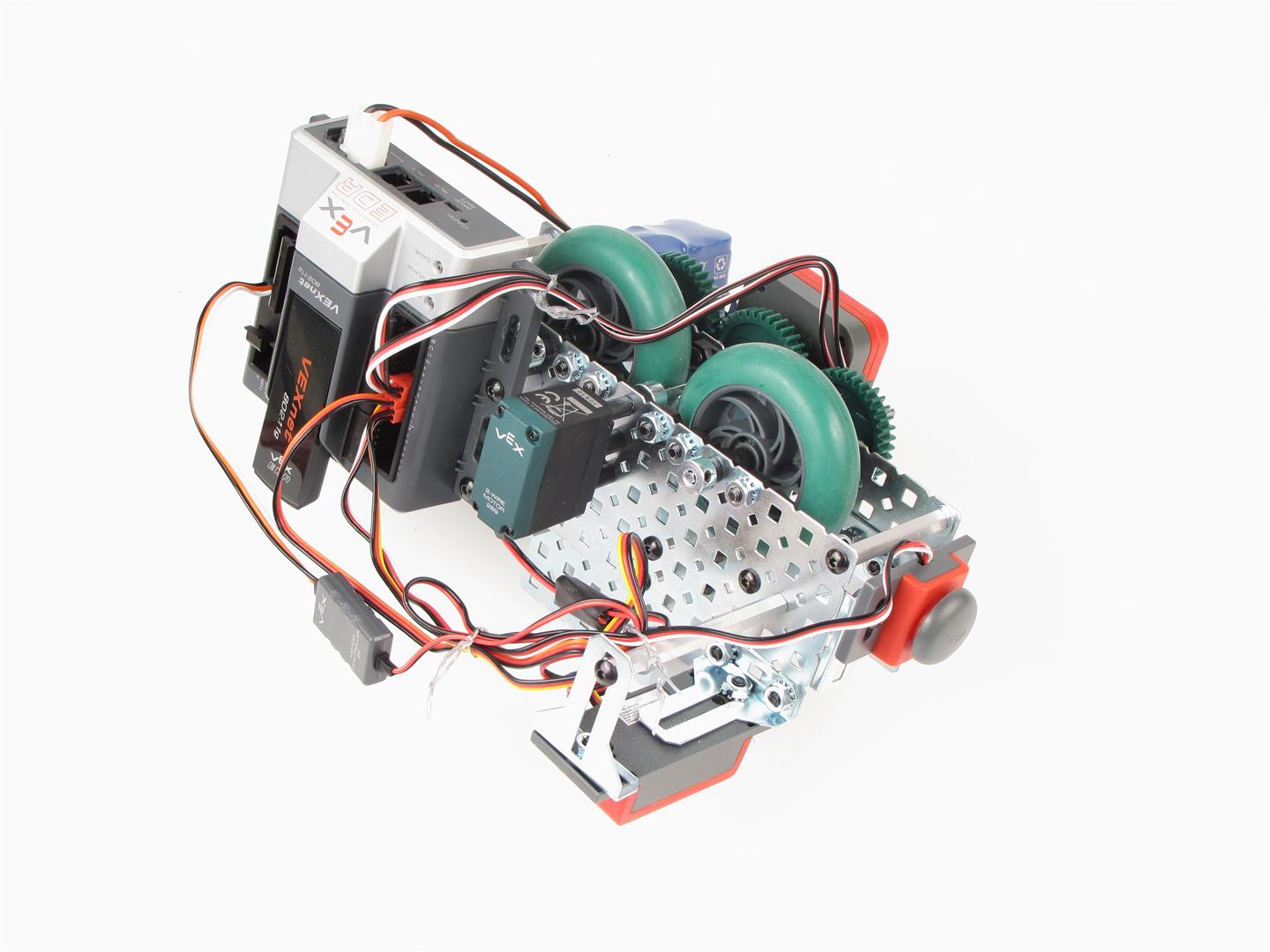 Completed Satellite Robot
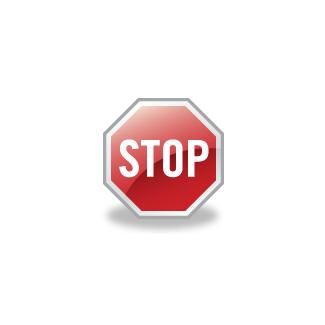 Stop


Complete
Activity 4.2.8 Satellite Flight